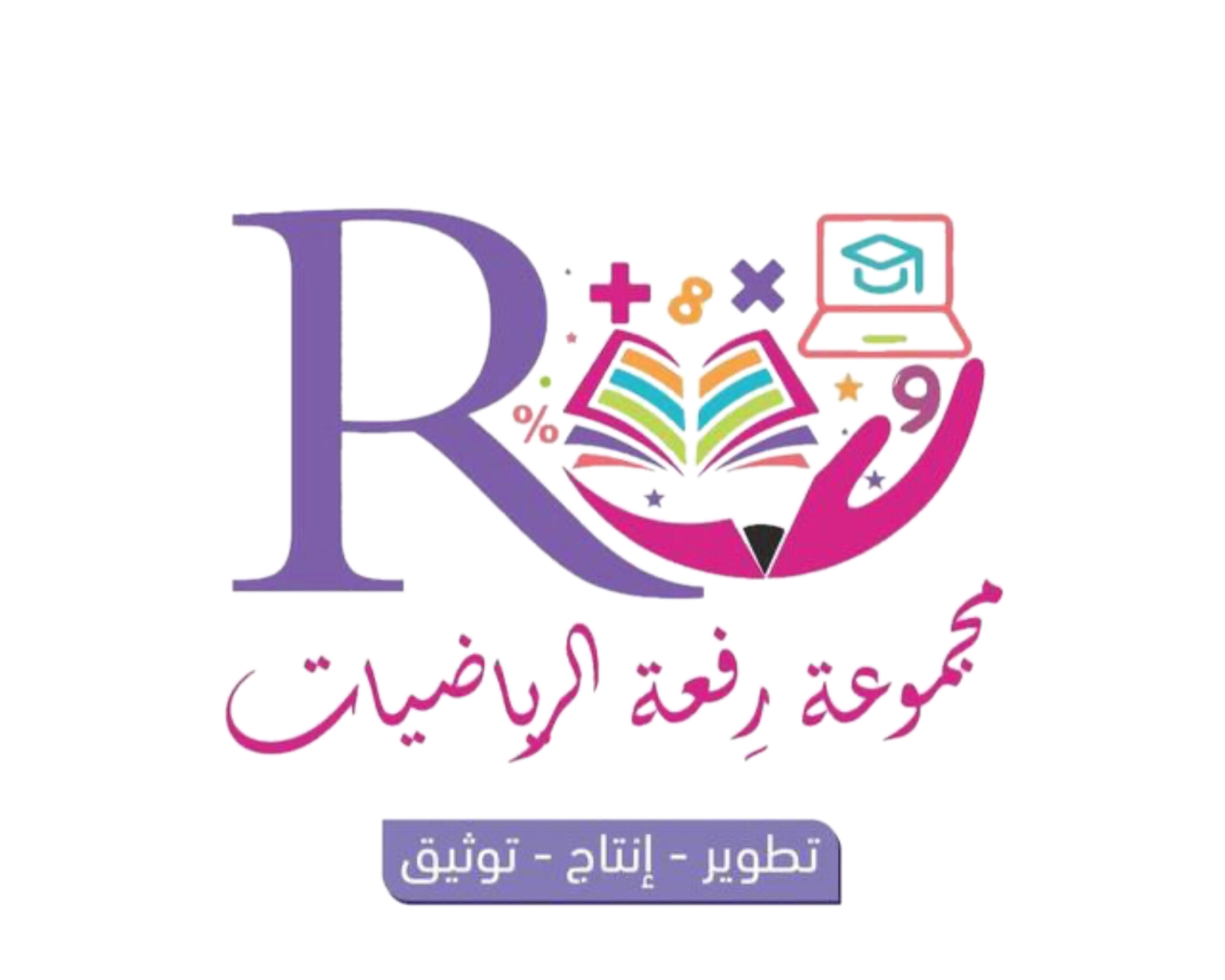 بسم الله الرحمن الرحيم
الصف/ الثاني
اليوم /
التاريخ /
المادة / رياضيات
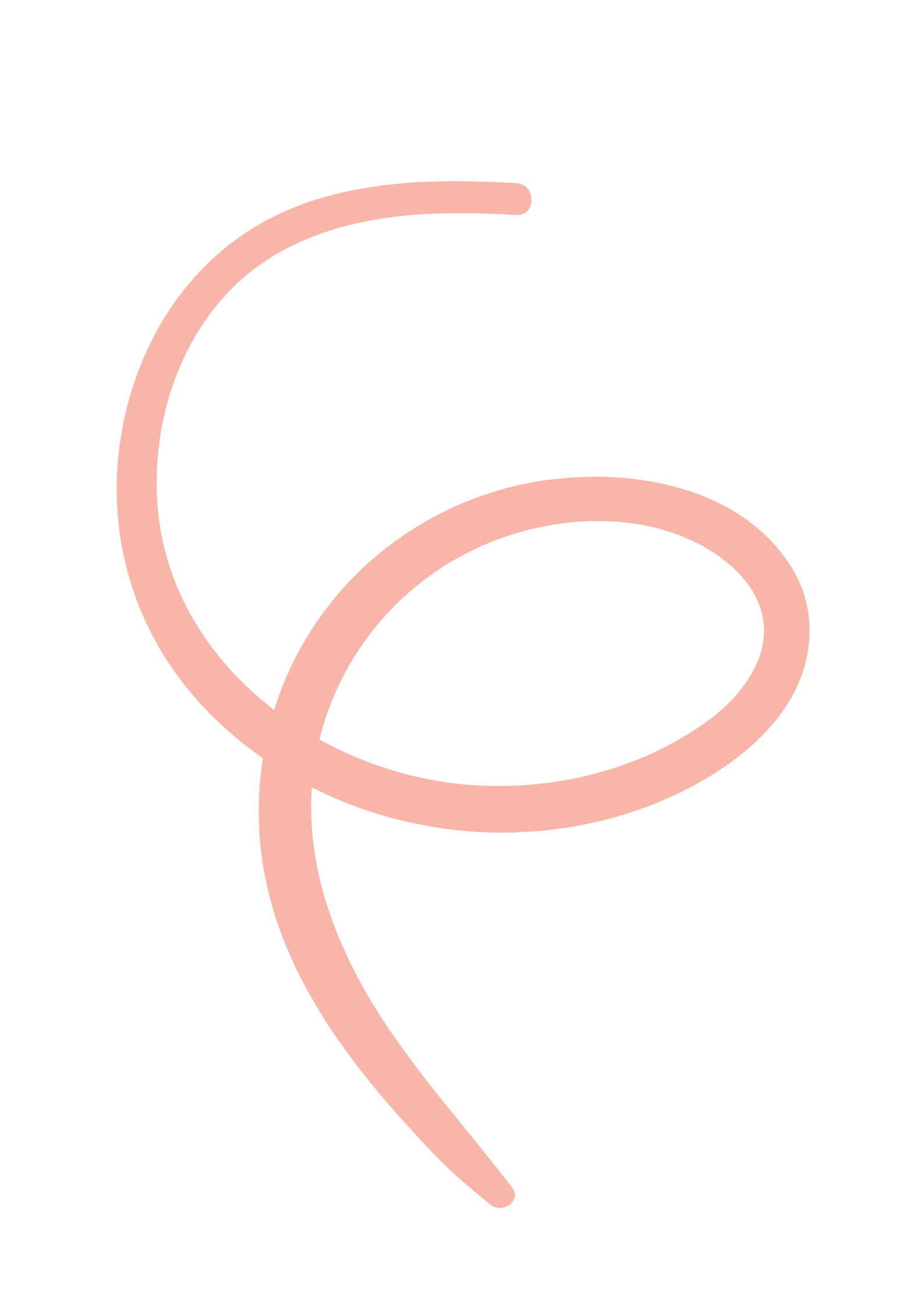 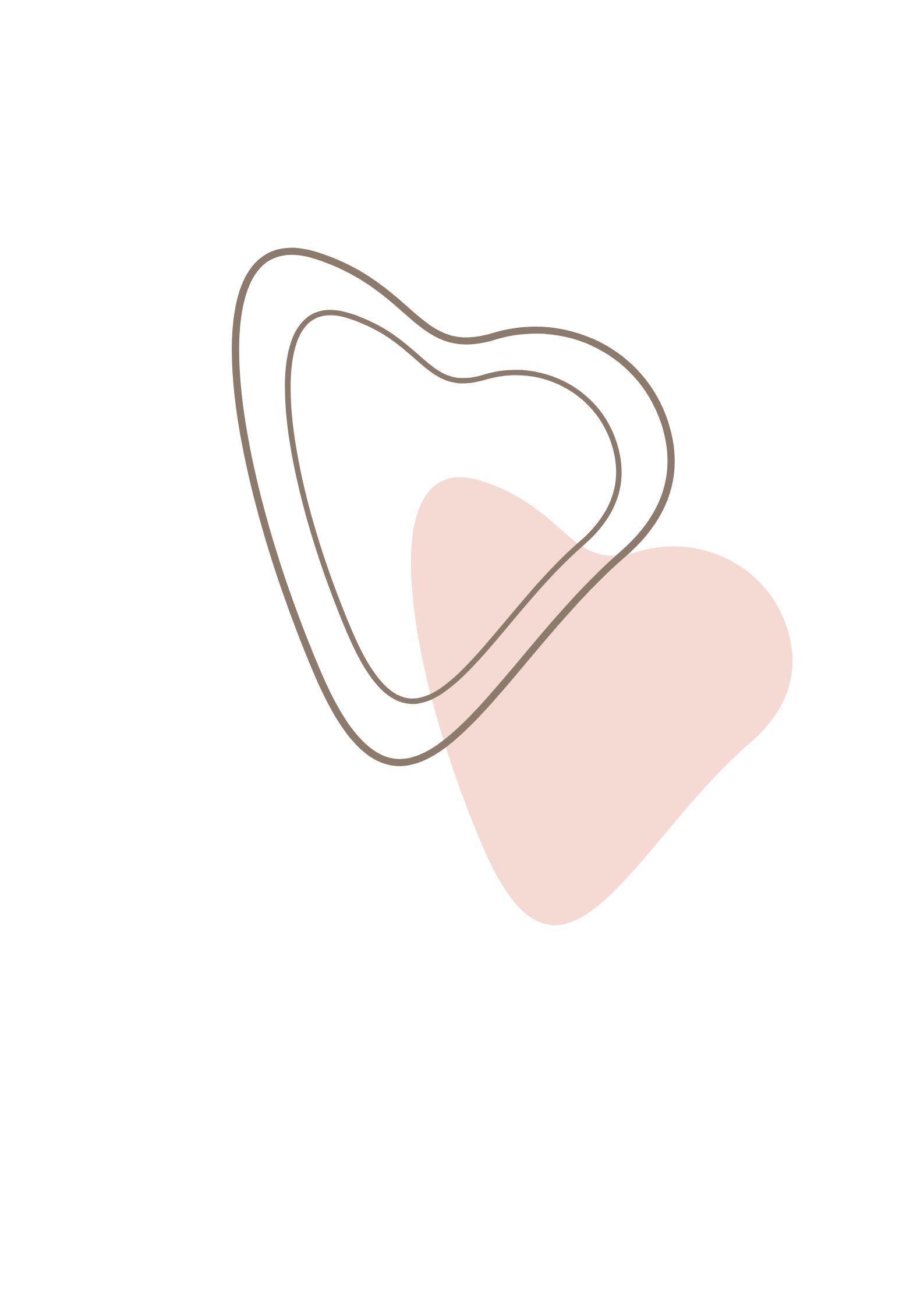 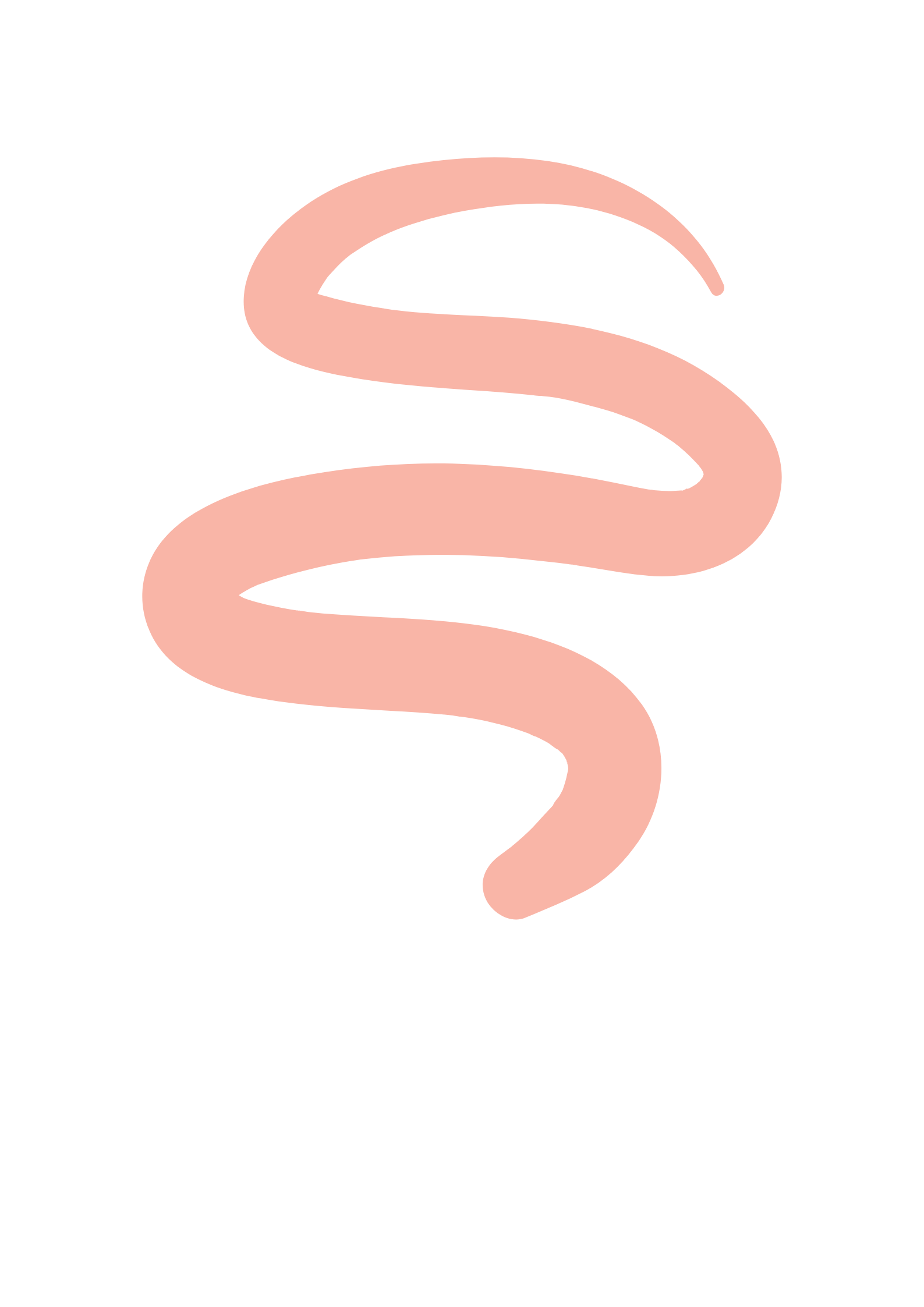 معلمة المادة / مباركة الزبيدي
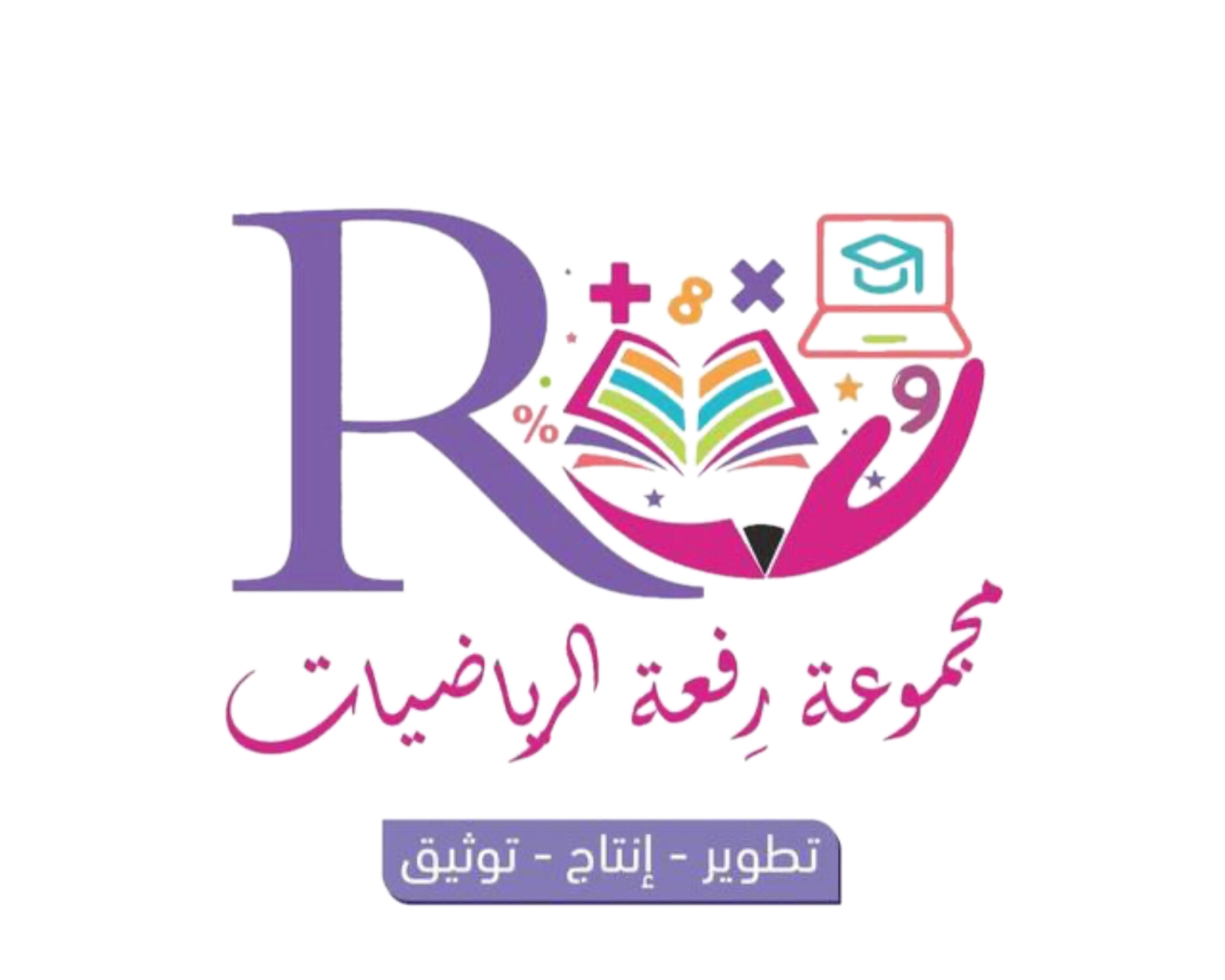 الفصل 5
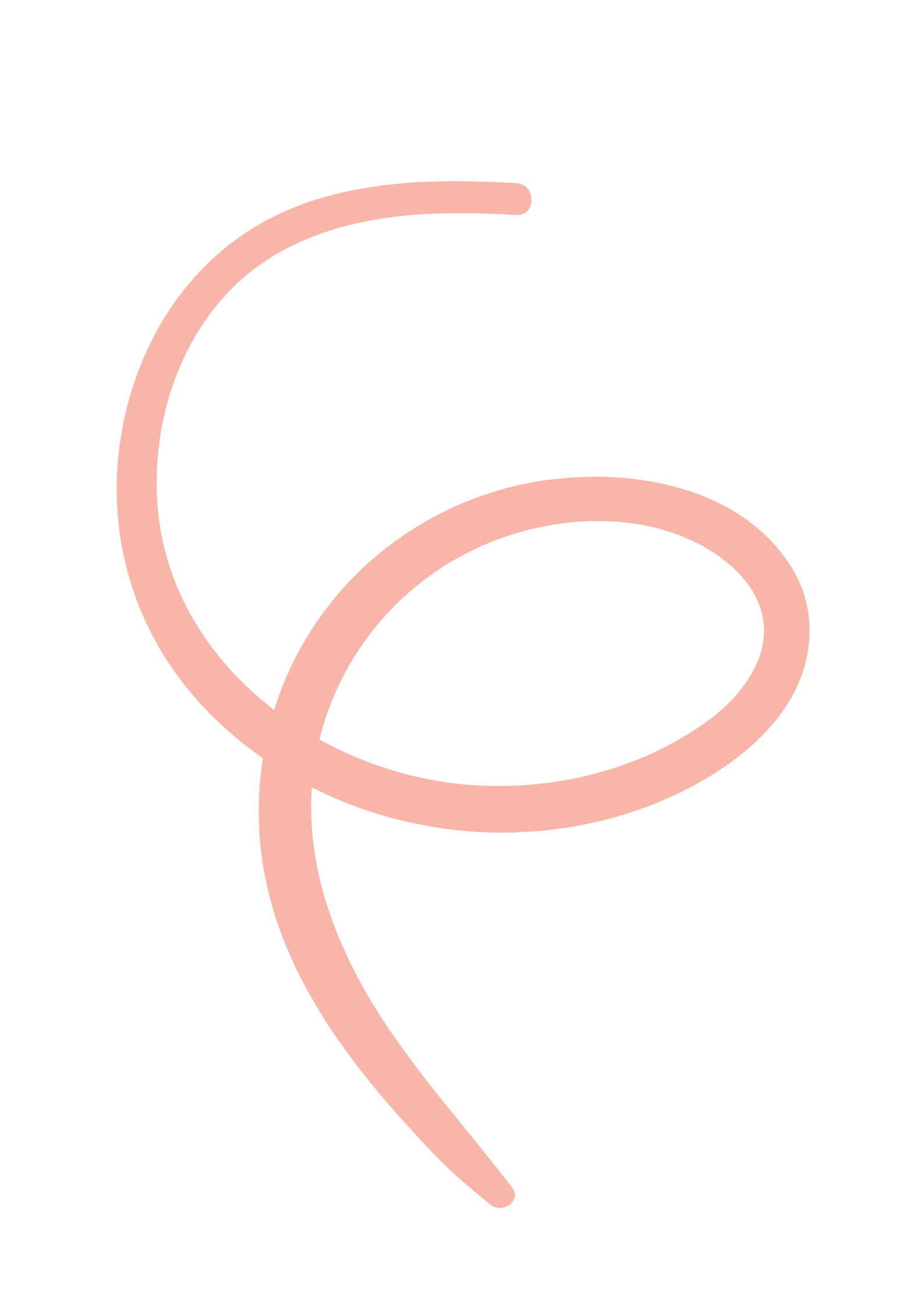 جمع الأعداد المكونة من رقمين
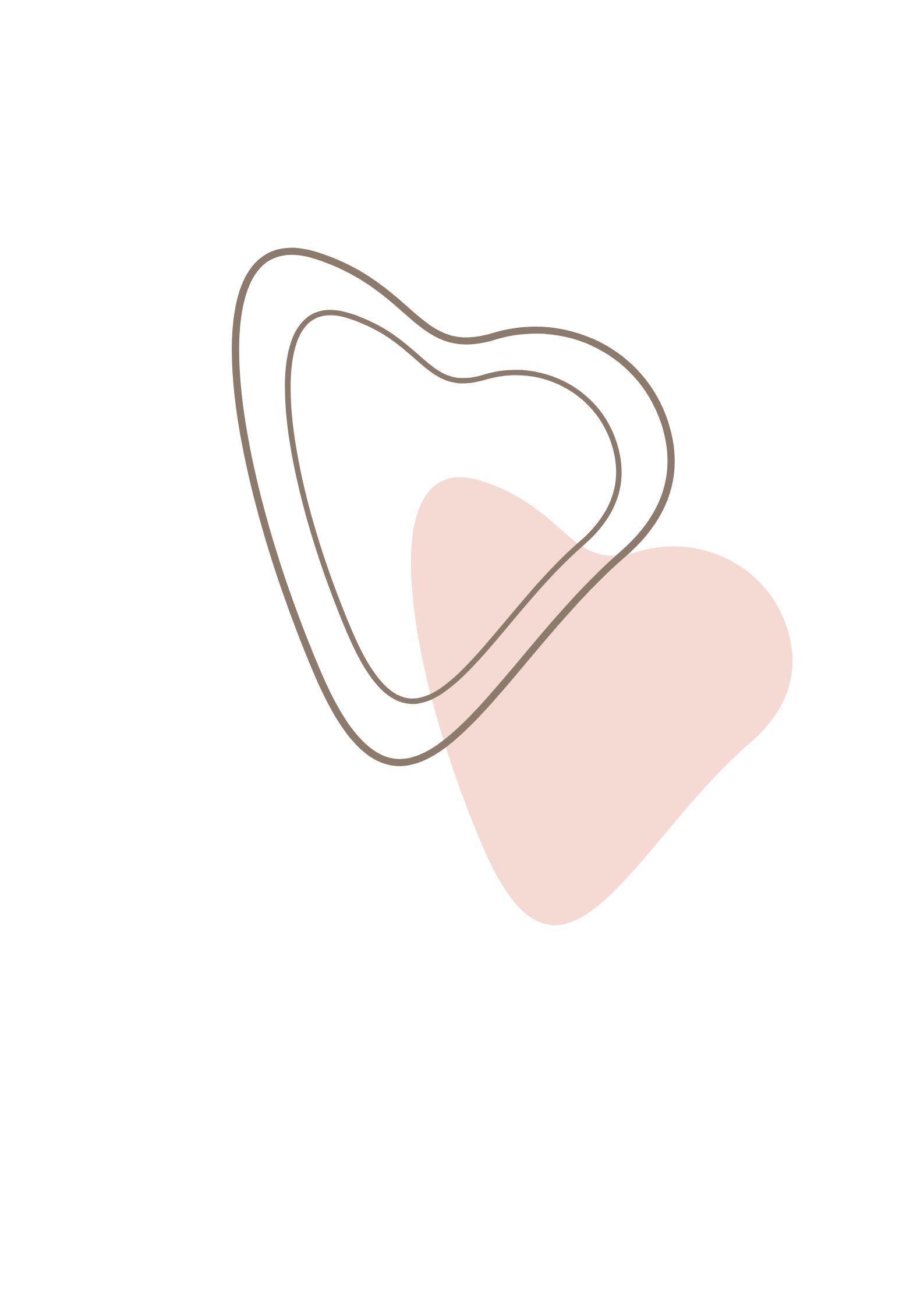 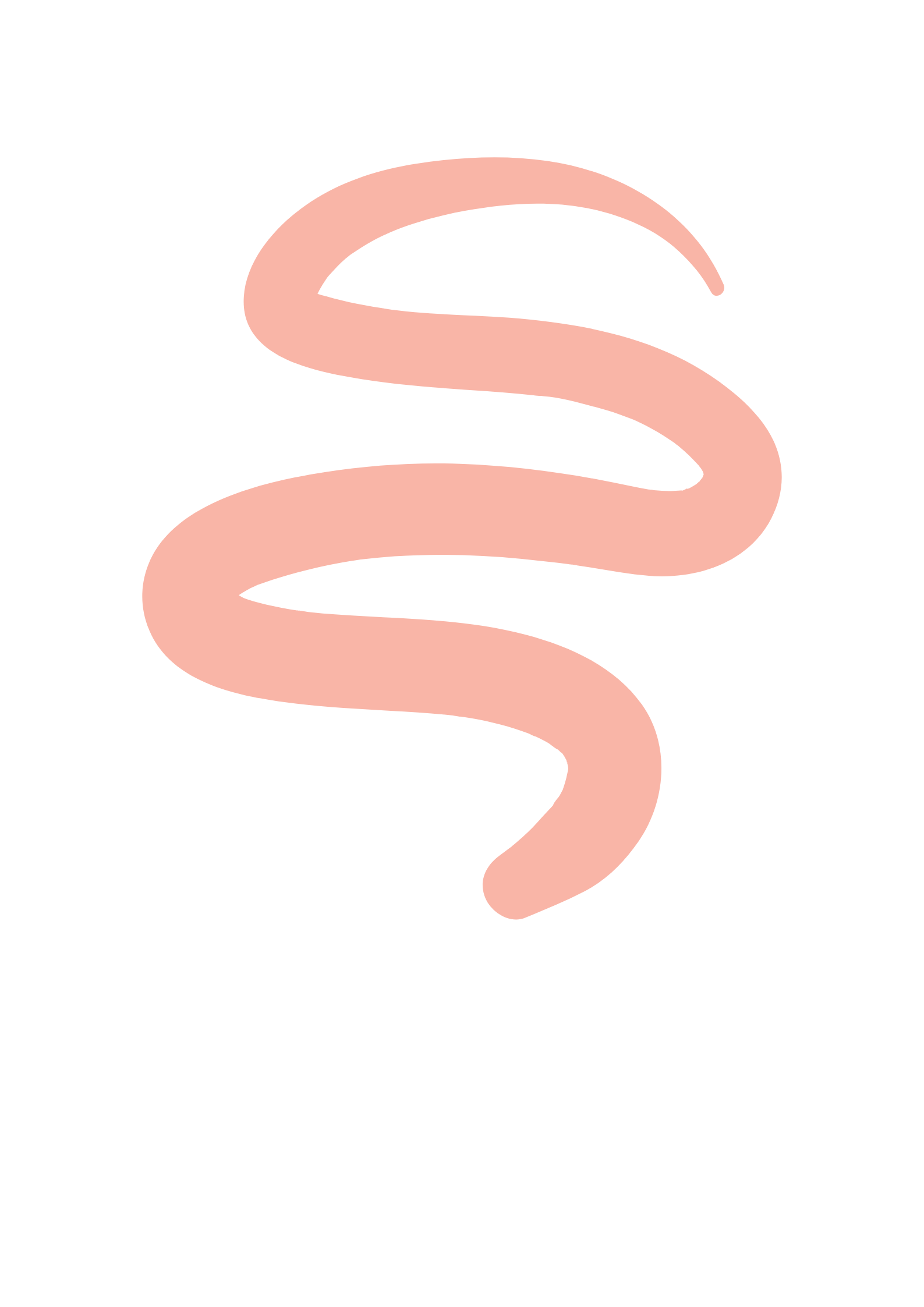 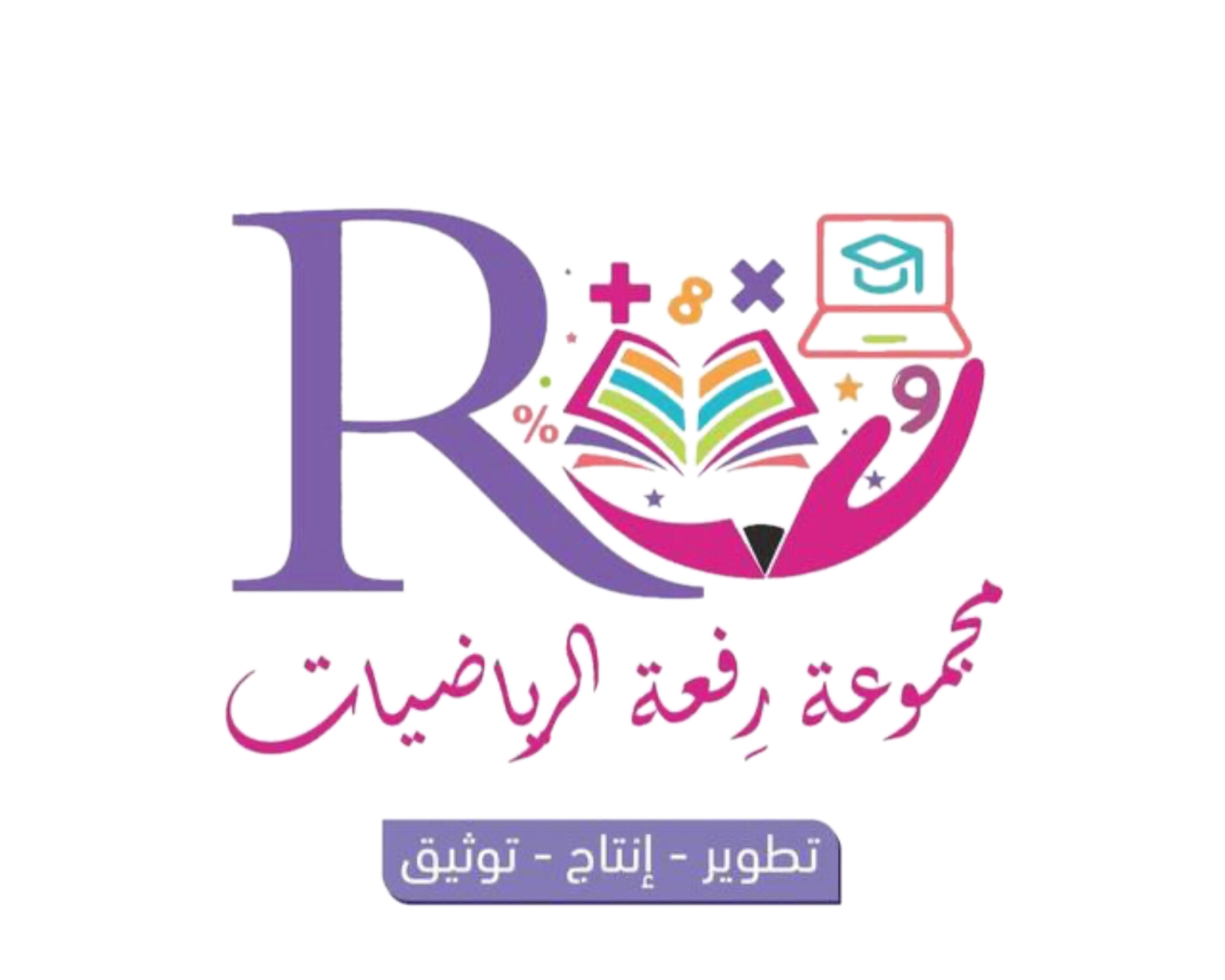 أستكشف
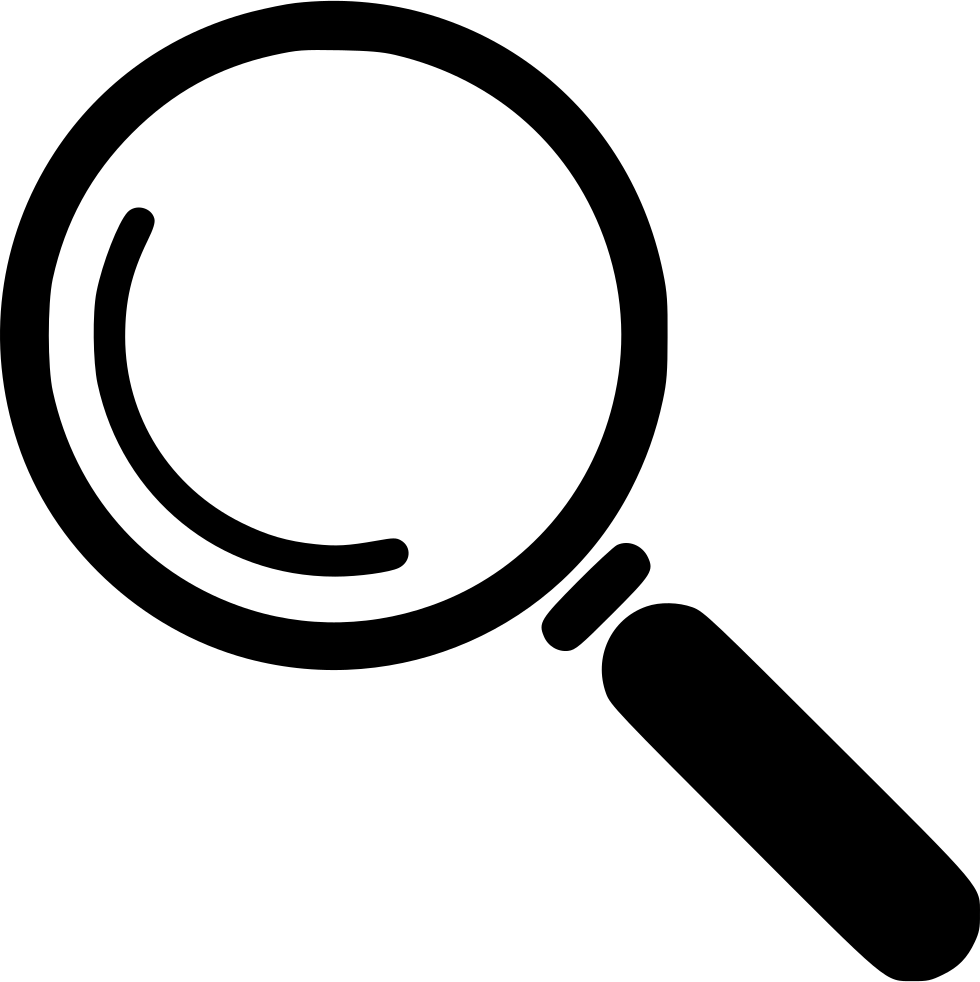 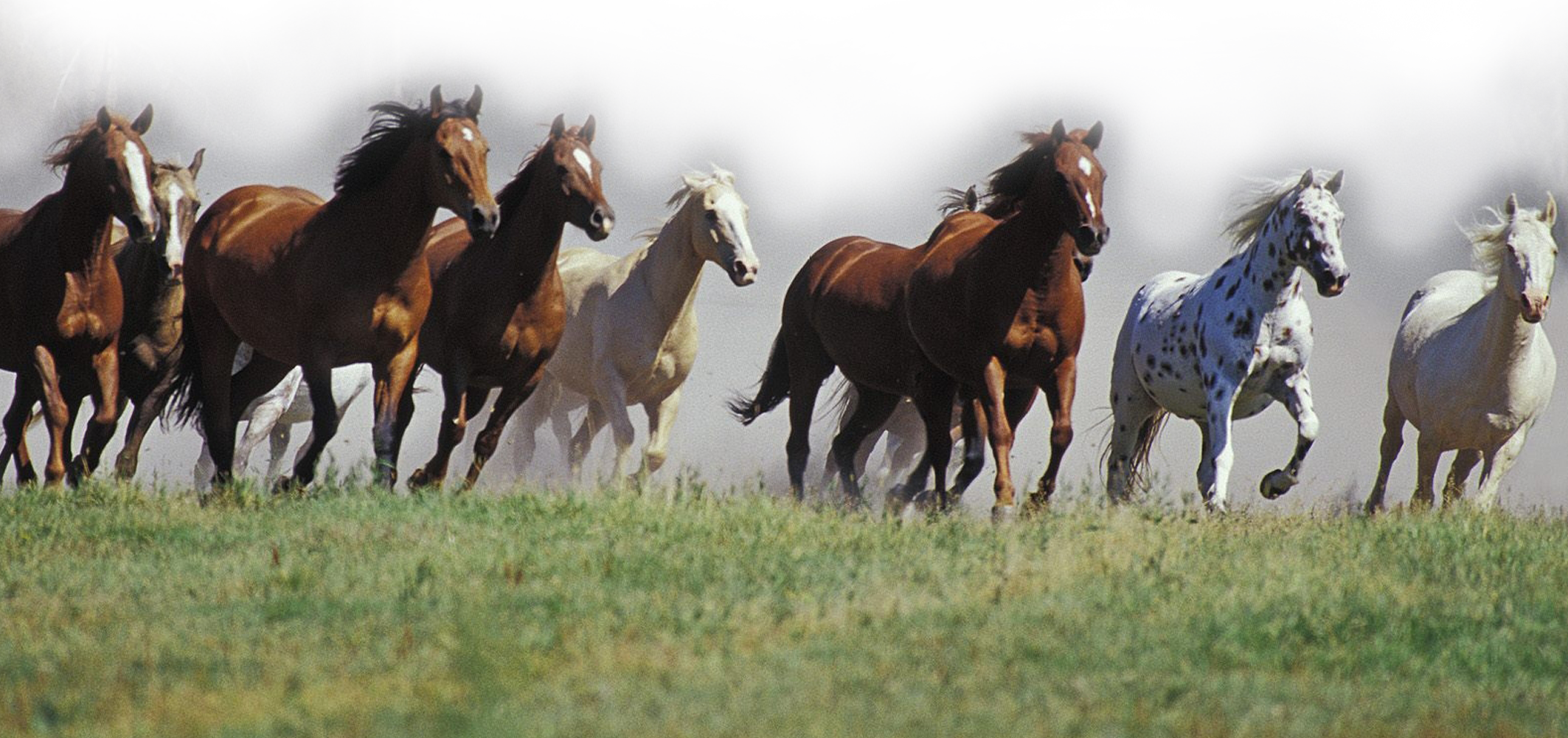 كم عدد الخيول ؟
كم عدد الأذان ؟
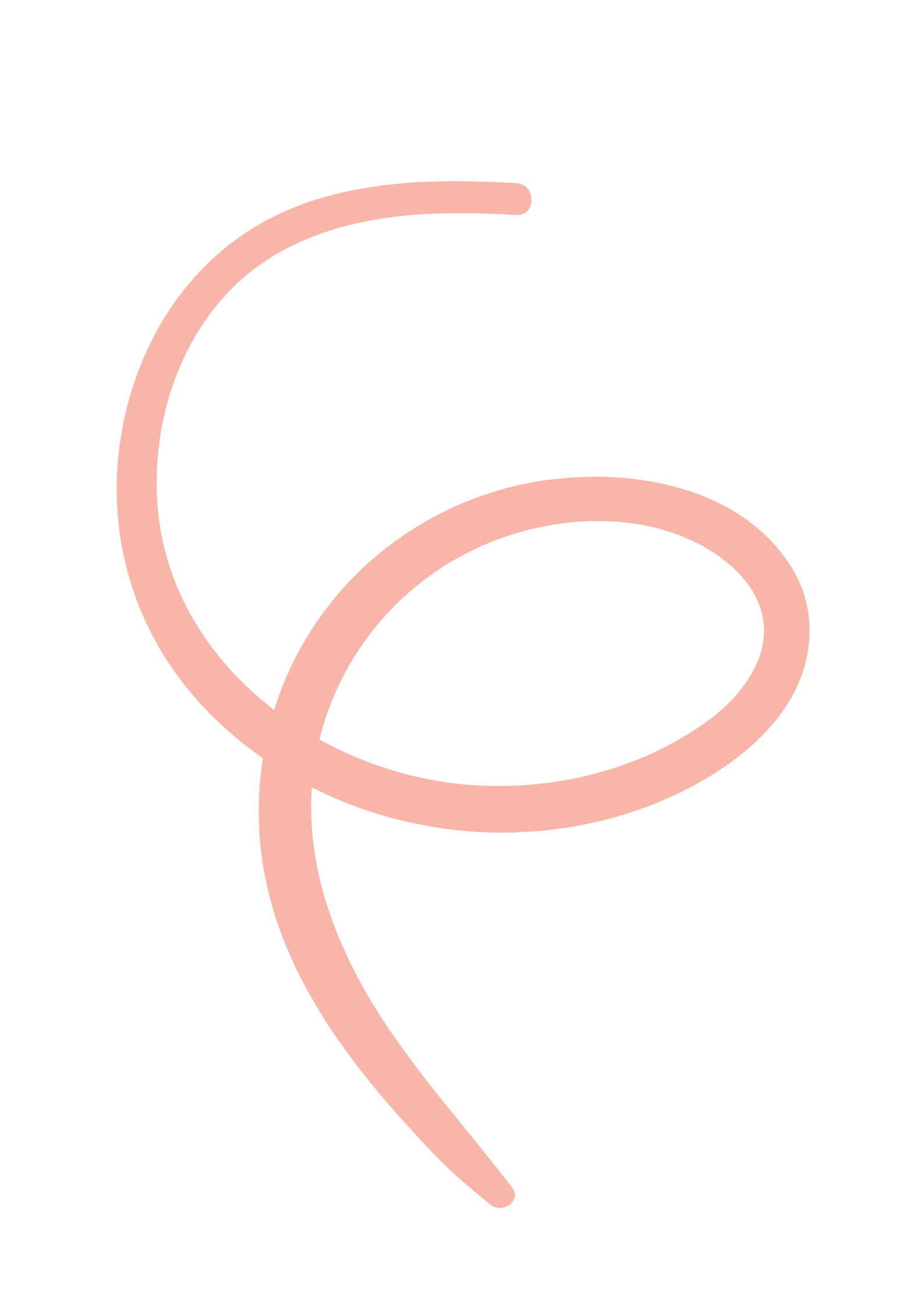 كم عدد الأرجل ؟
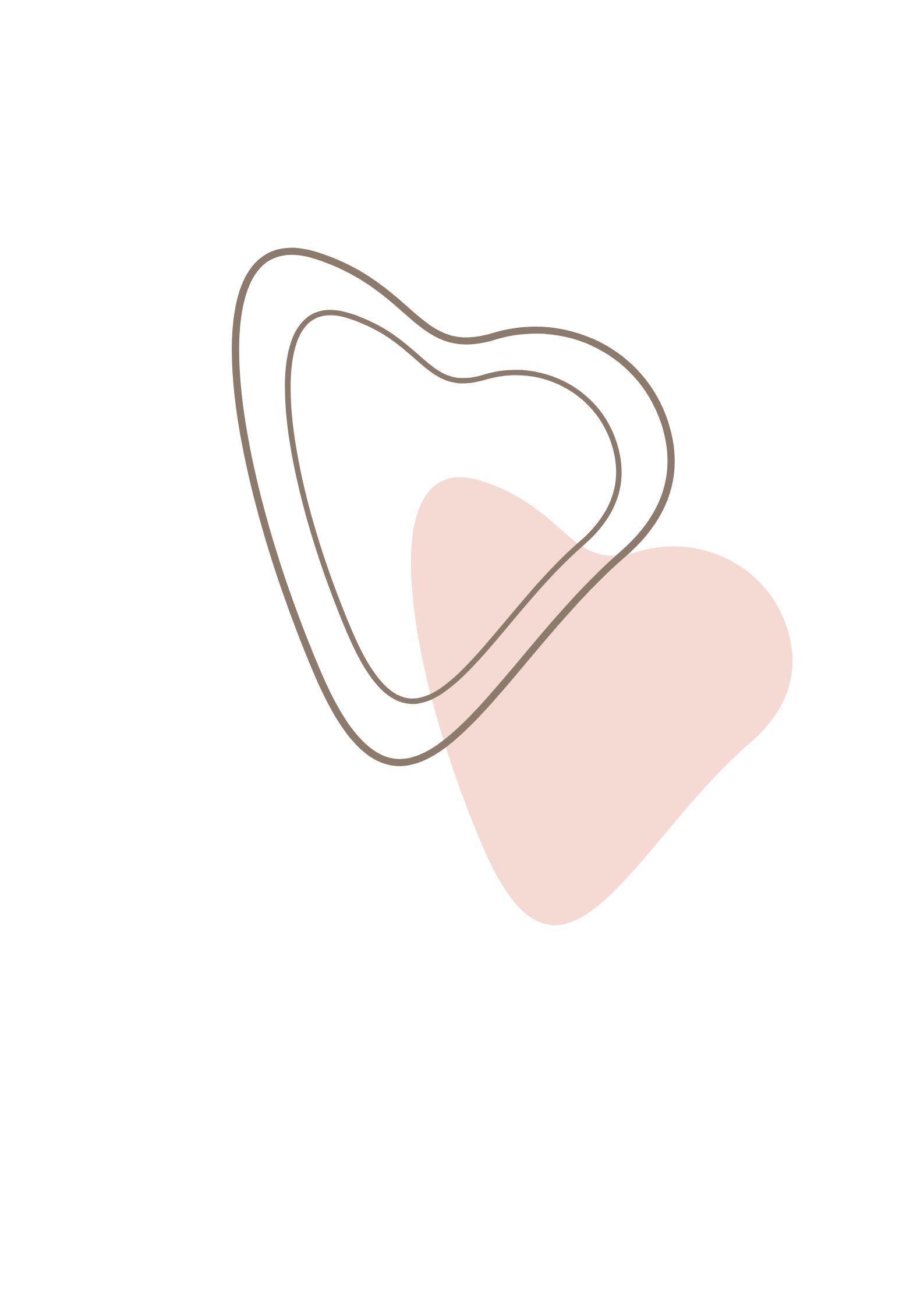 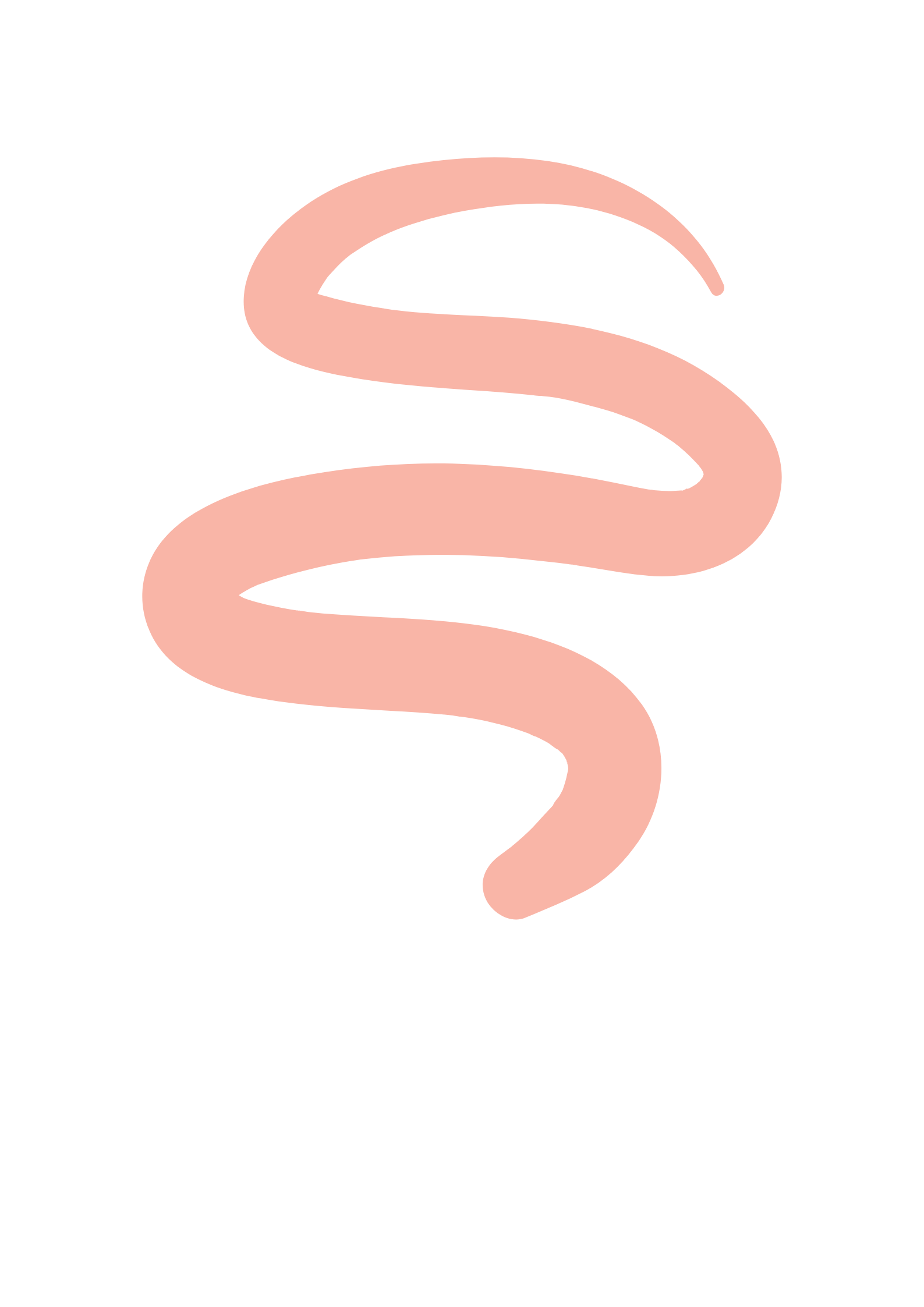 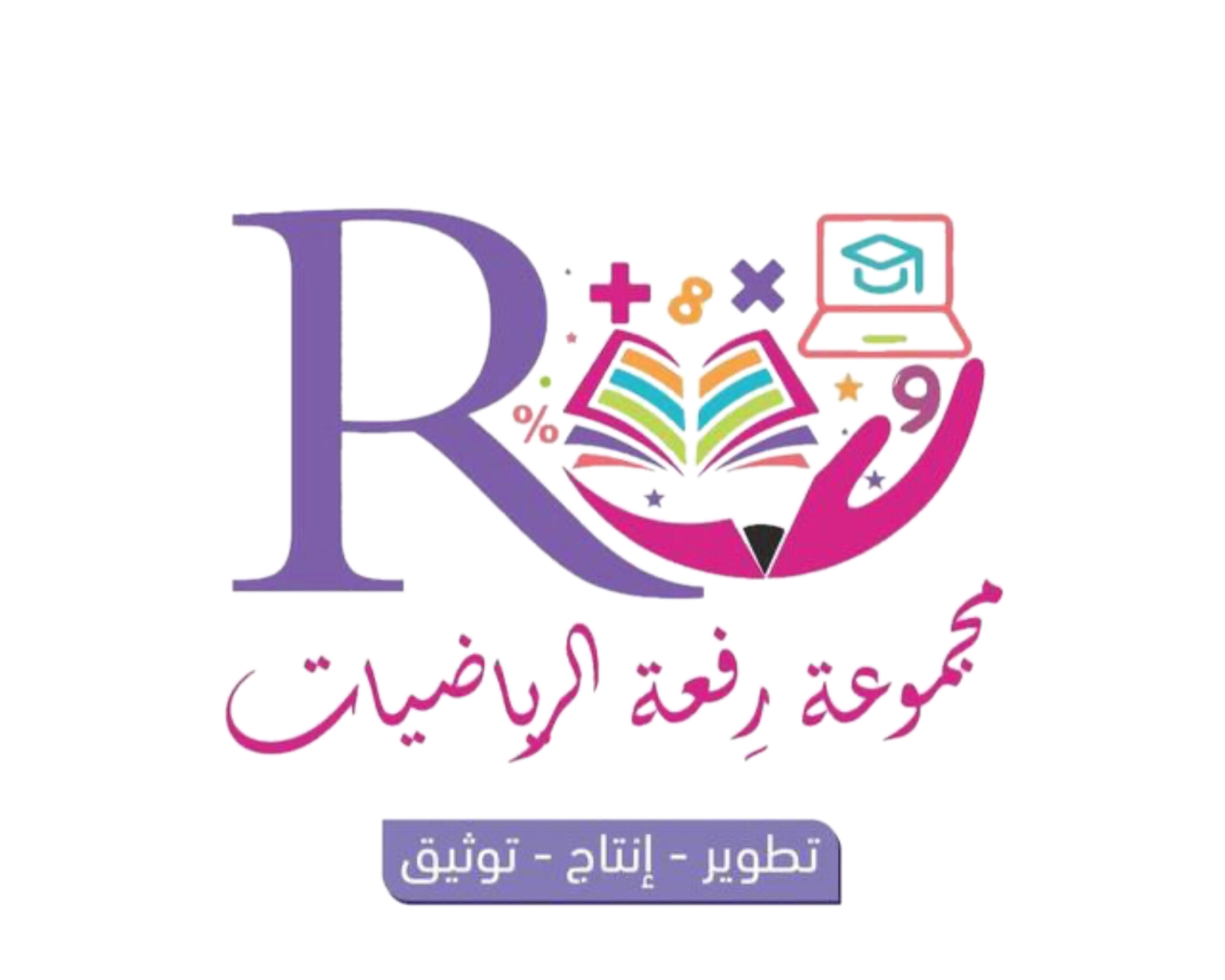 سنتعلم اليوم:
كتابة الأعداد باستعمال الآحاد والعشرات.
الجمع الرأسي و الأفقي لعددين أو ثلاثة كل منهما مكون من رقم واحد.
تقريب عدد معطى لأقرب من عشرة.
حل مسألة الجمع باستخدام استراتيجية (أمثلها ) .
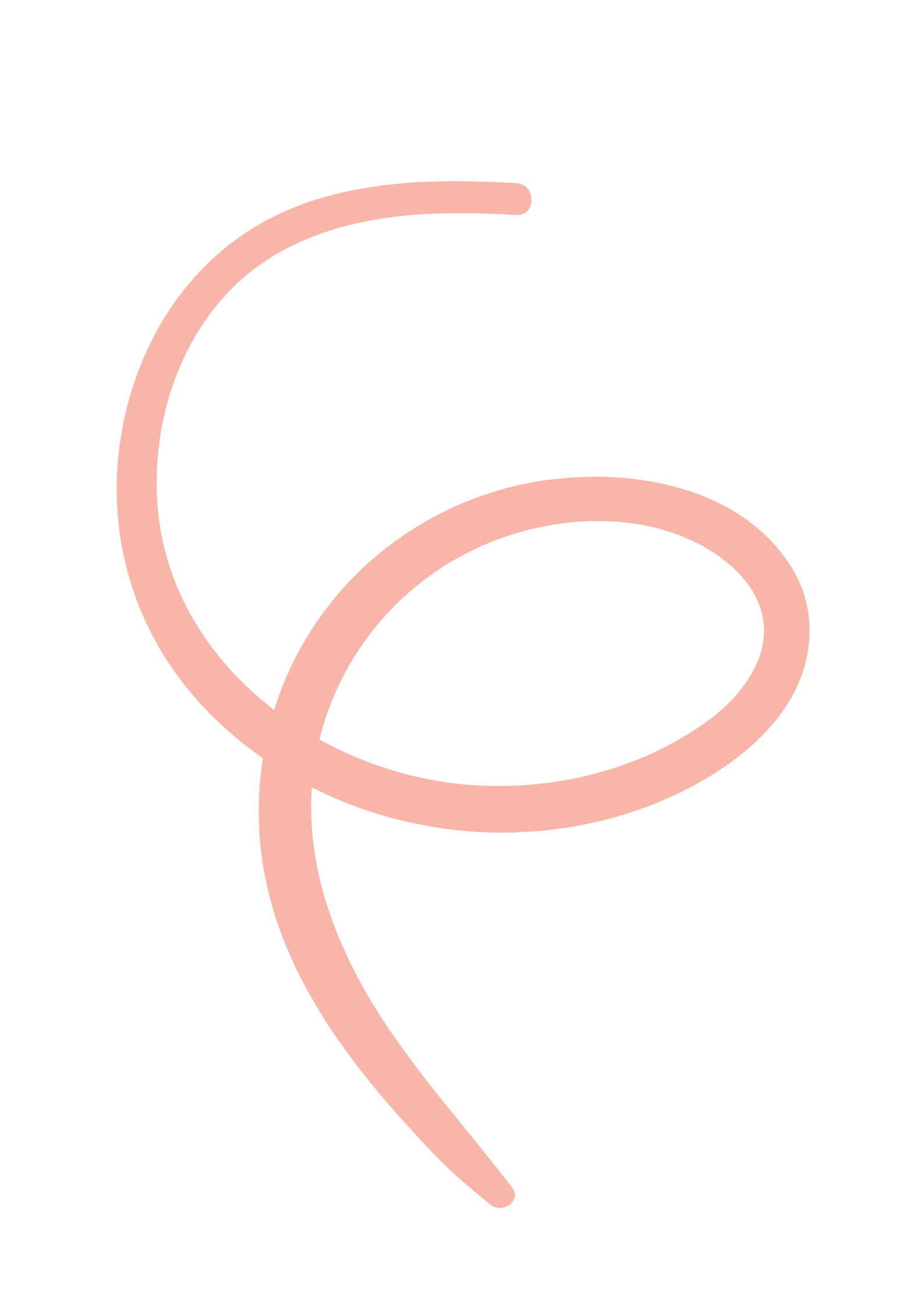 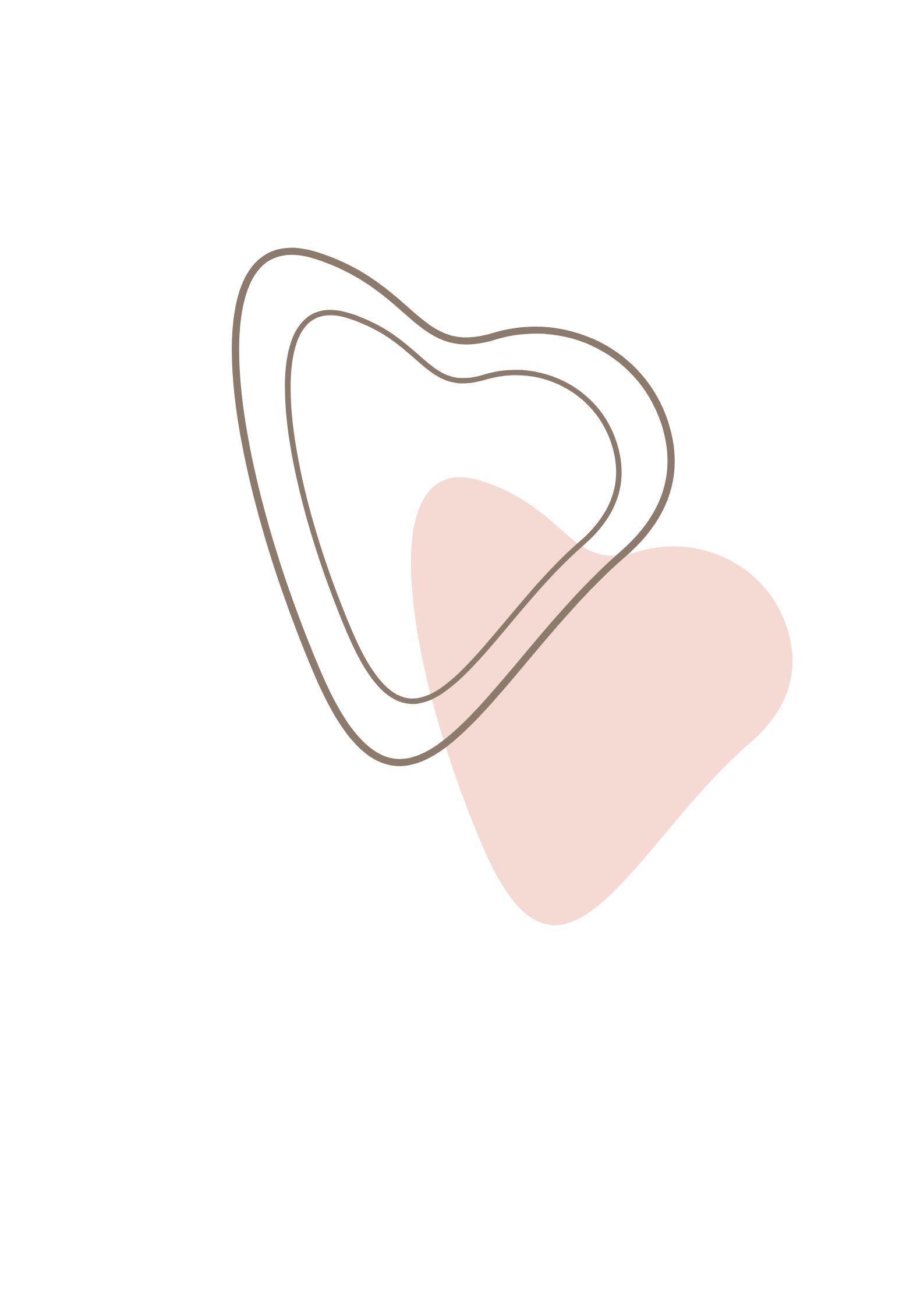 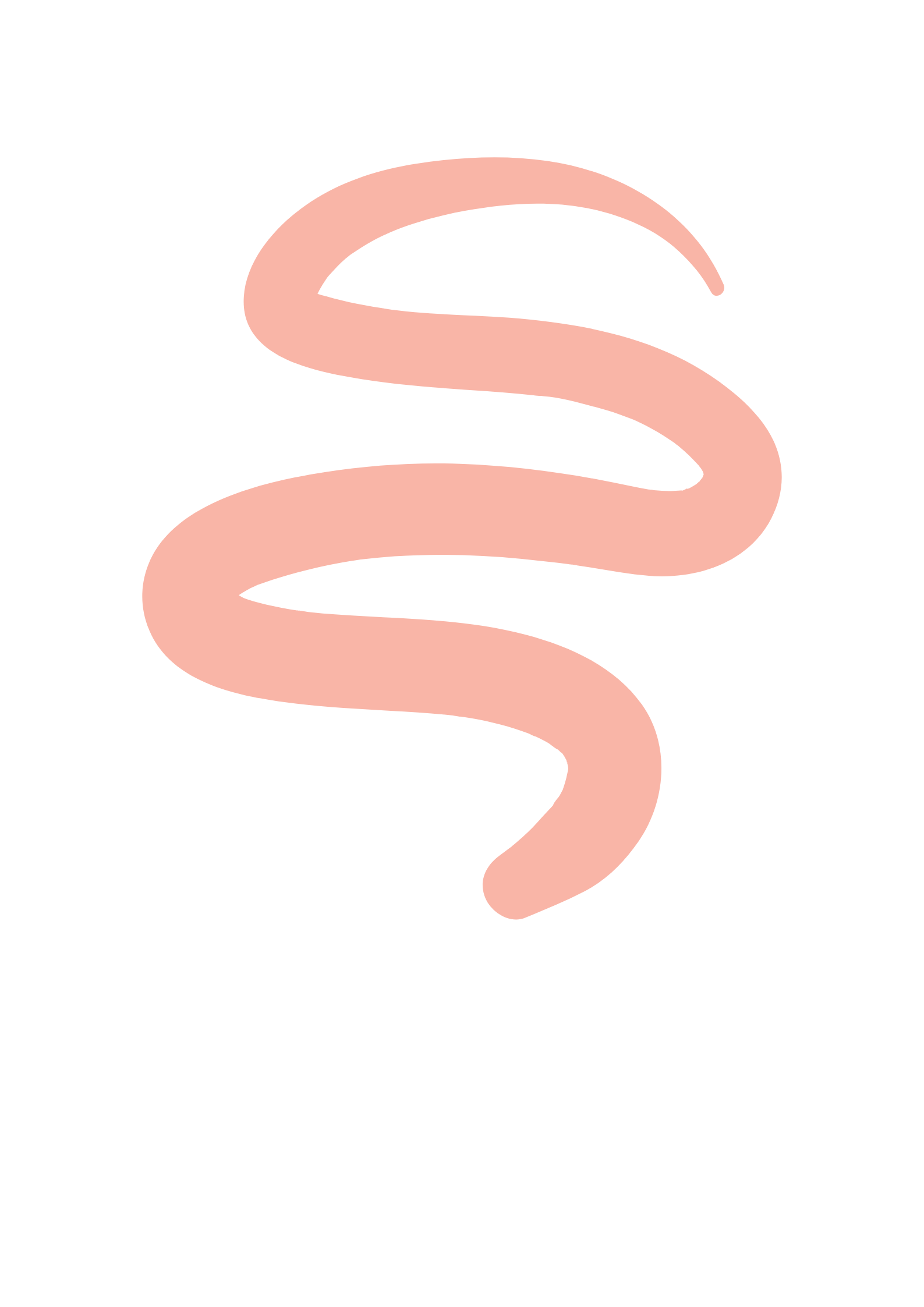 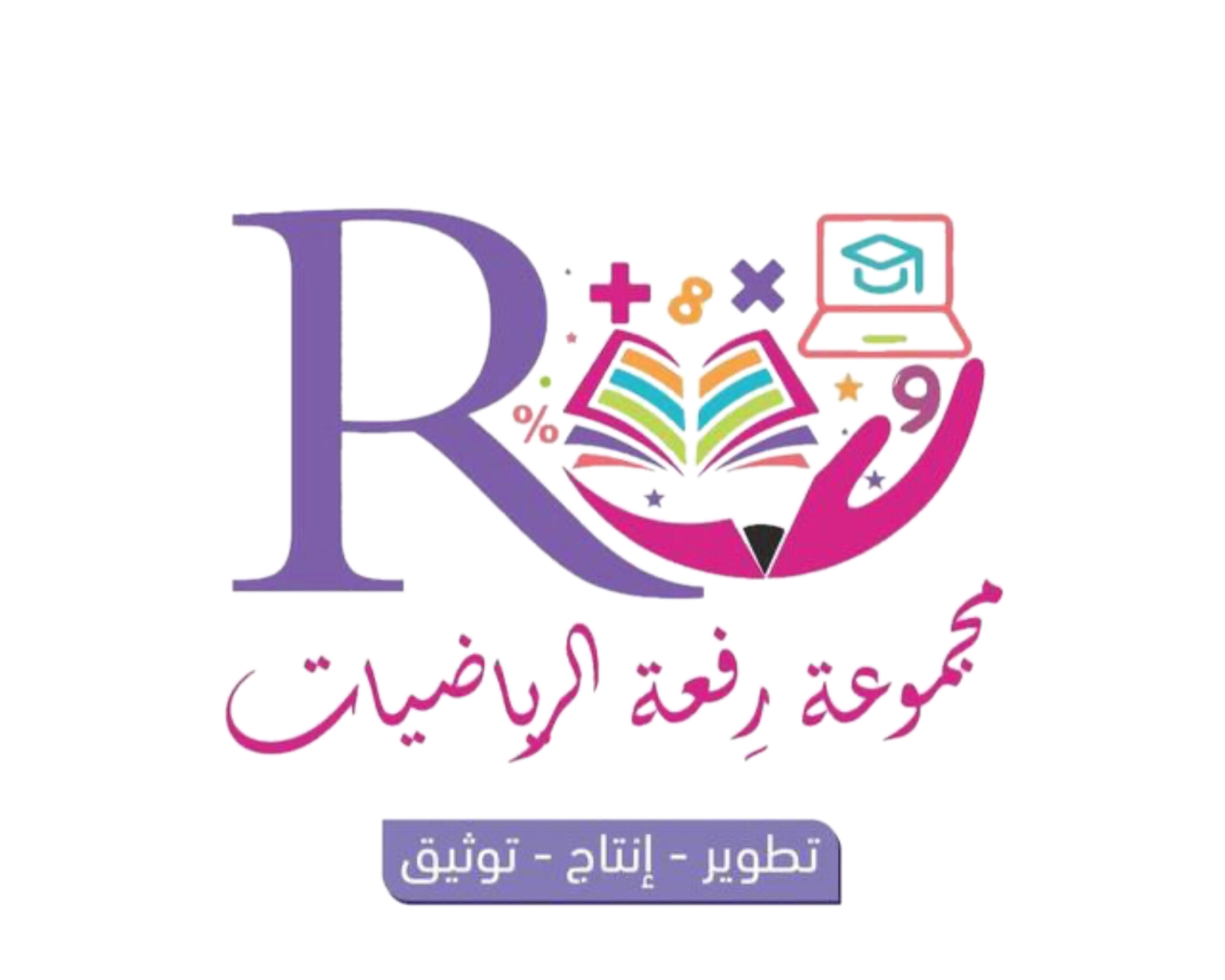 التهيئة
أكمل الفراغ :
1
8
18 = ............. آحاداً ............عشرات
1
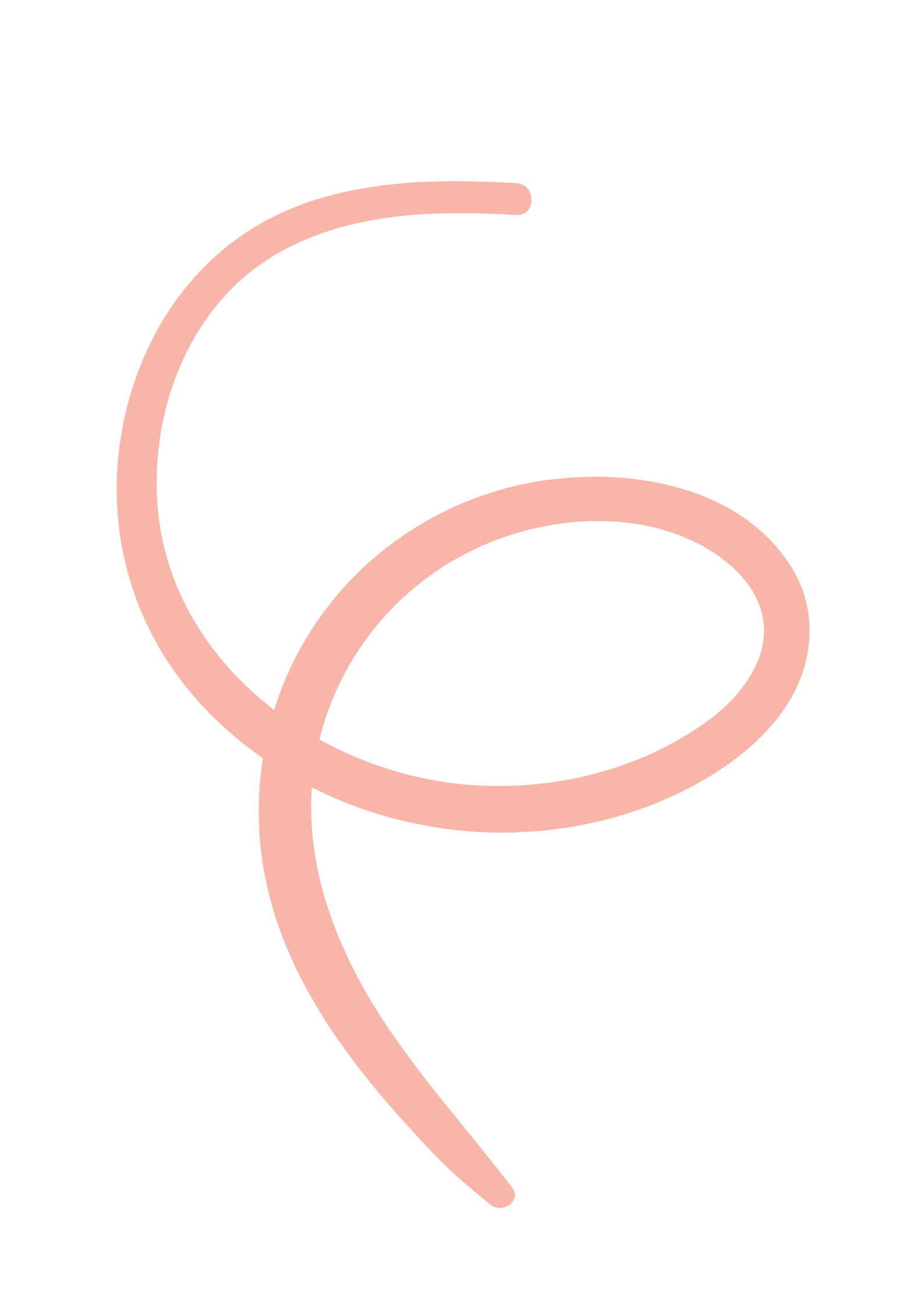 6
2
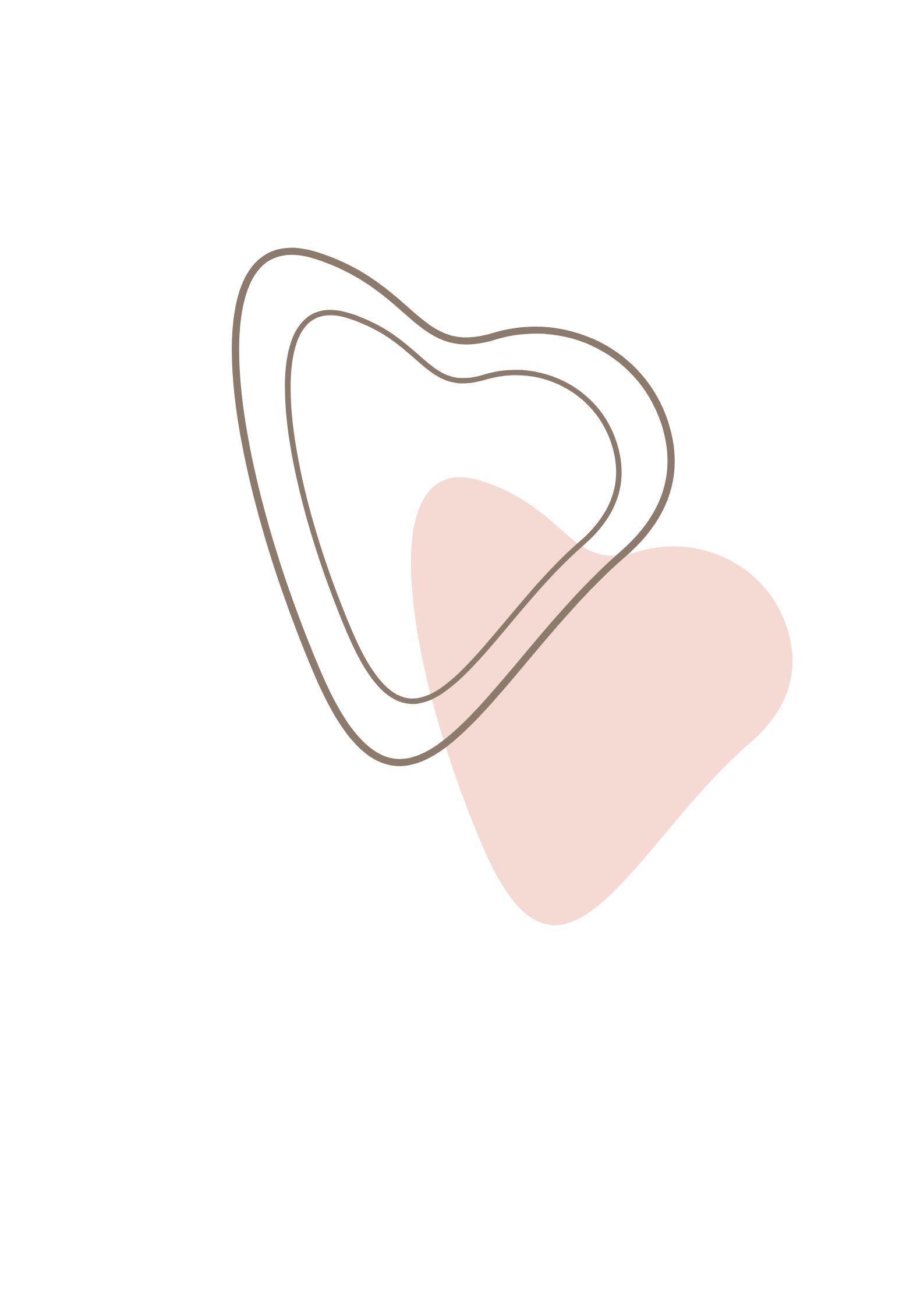 26 = ............. آحاداً ............عشرات
2
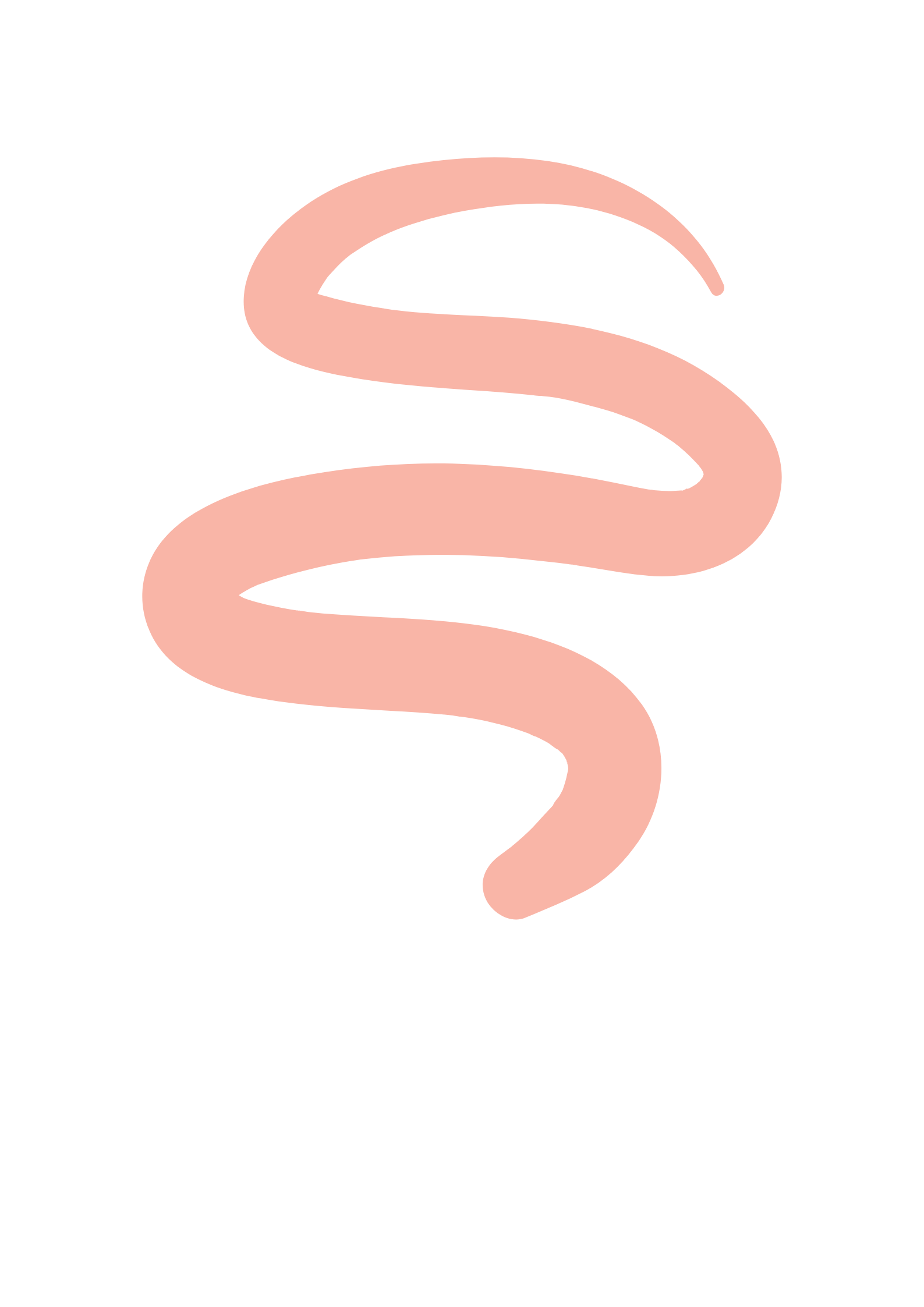 109
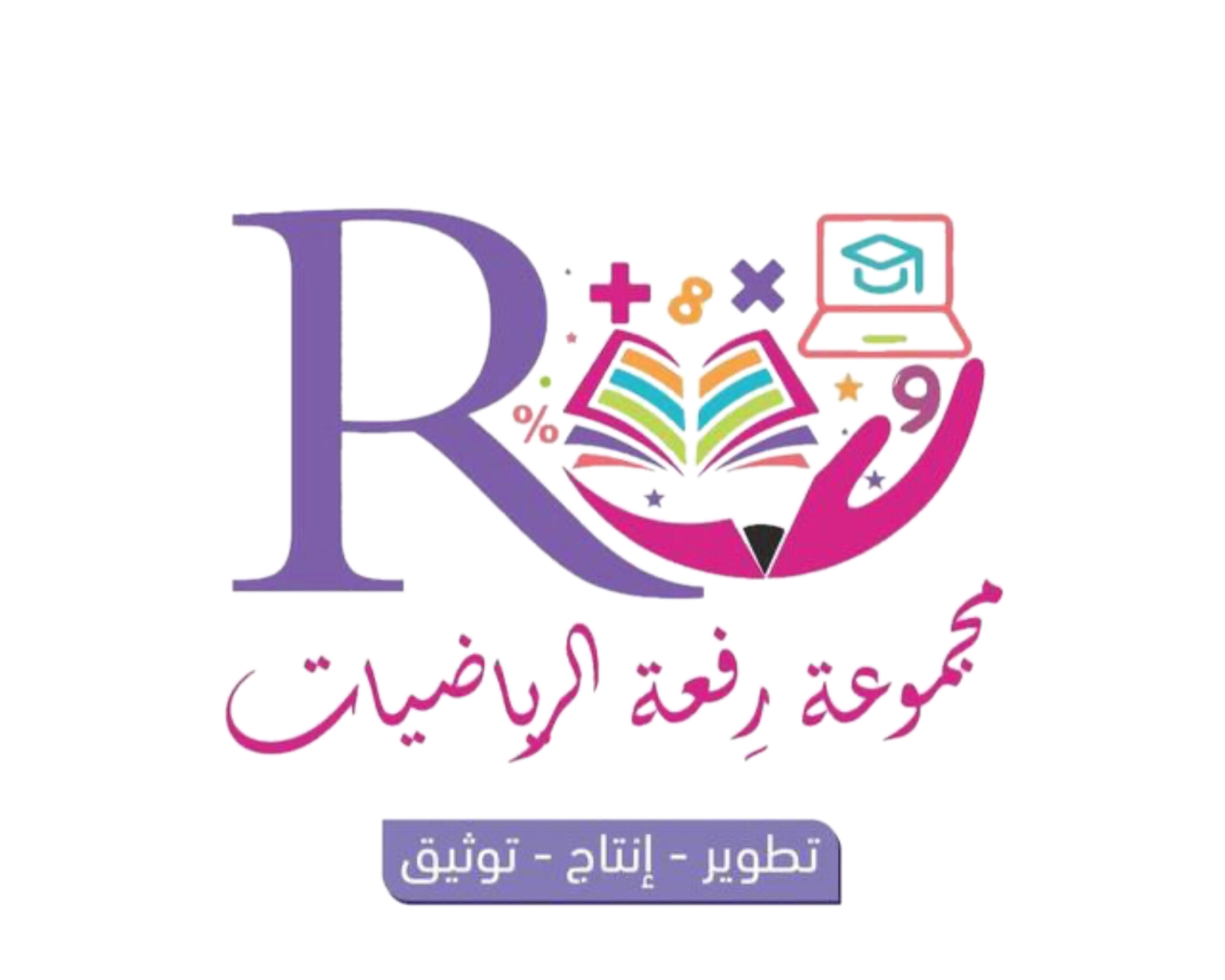 التهيئة
أجمع :
2
+ 7
3
+ 5
3
+ 4
1
+ 6
3
5
4
6
8
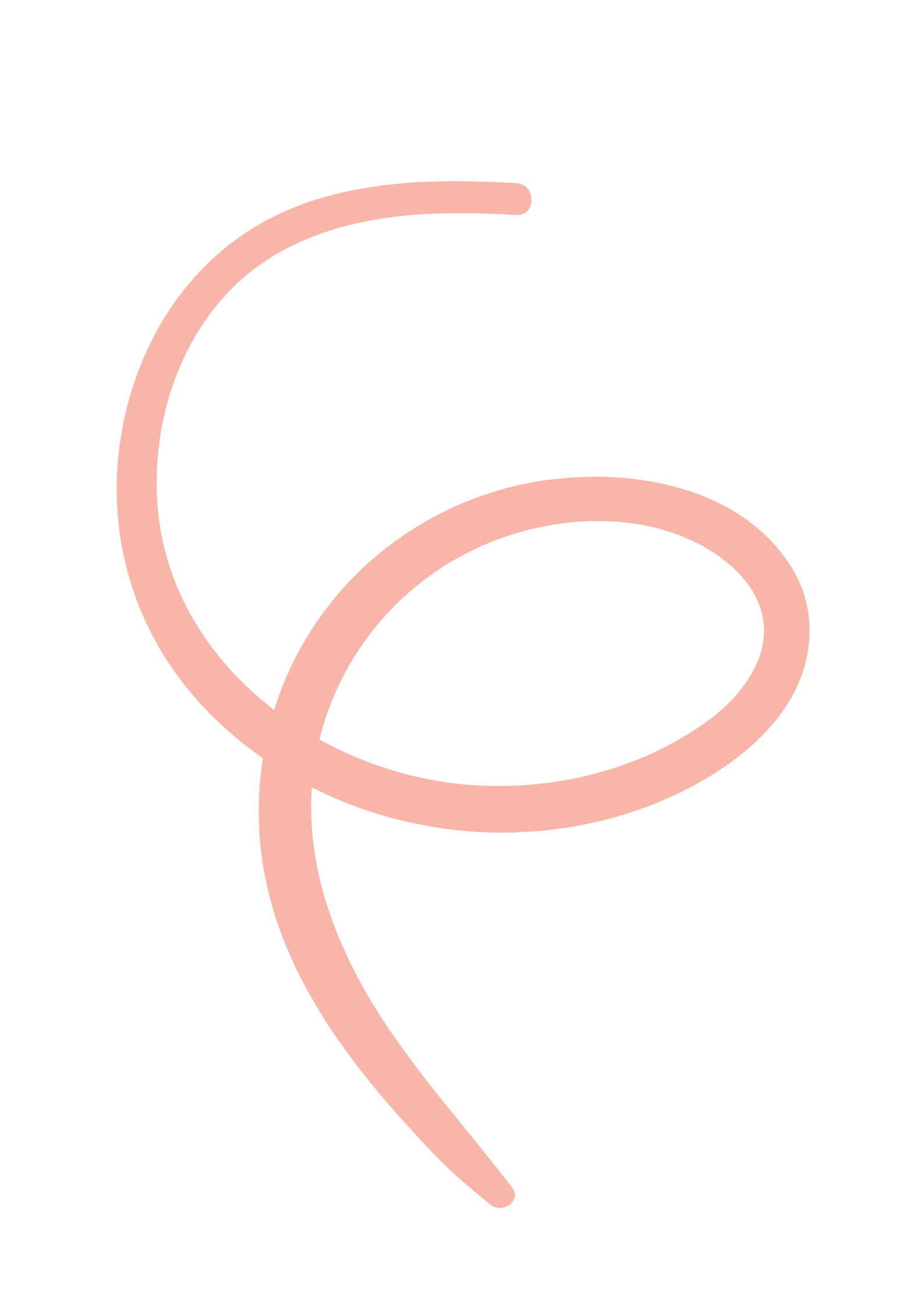 7
7
9
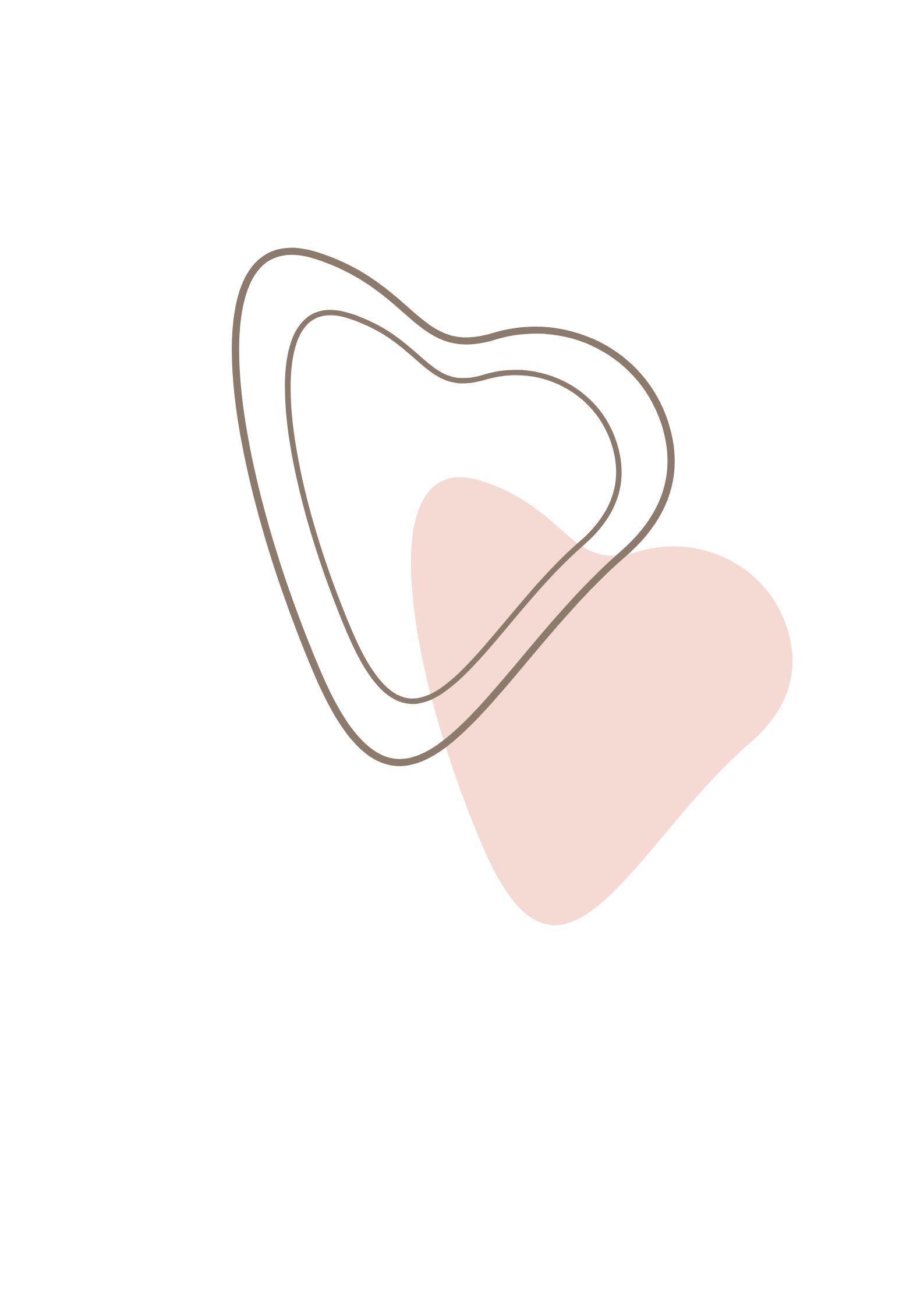 9
+ 7
8
+ 2
4
+ 8
9
+ 6
7
9
8
10
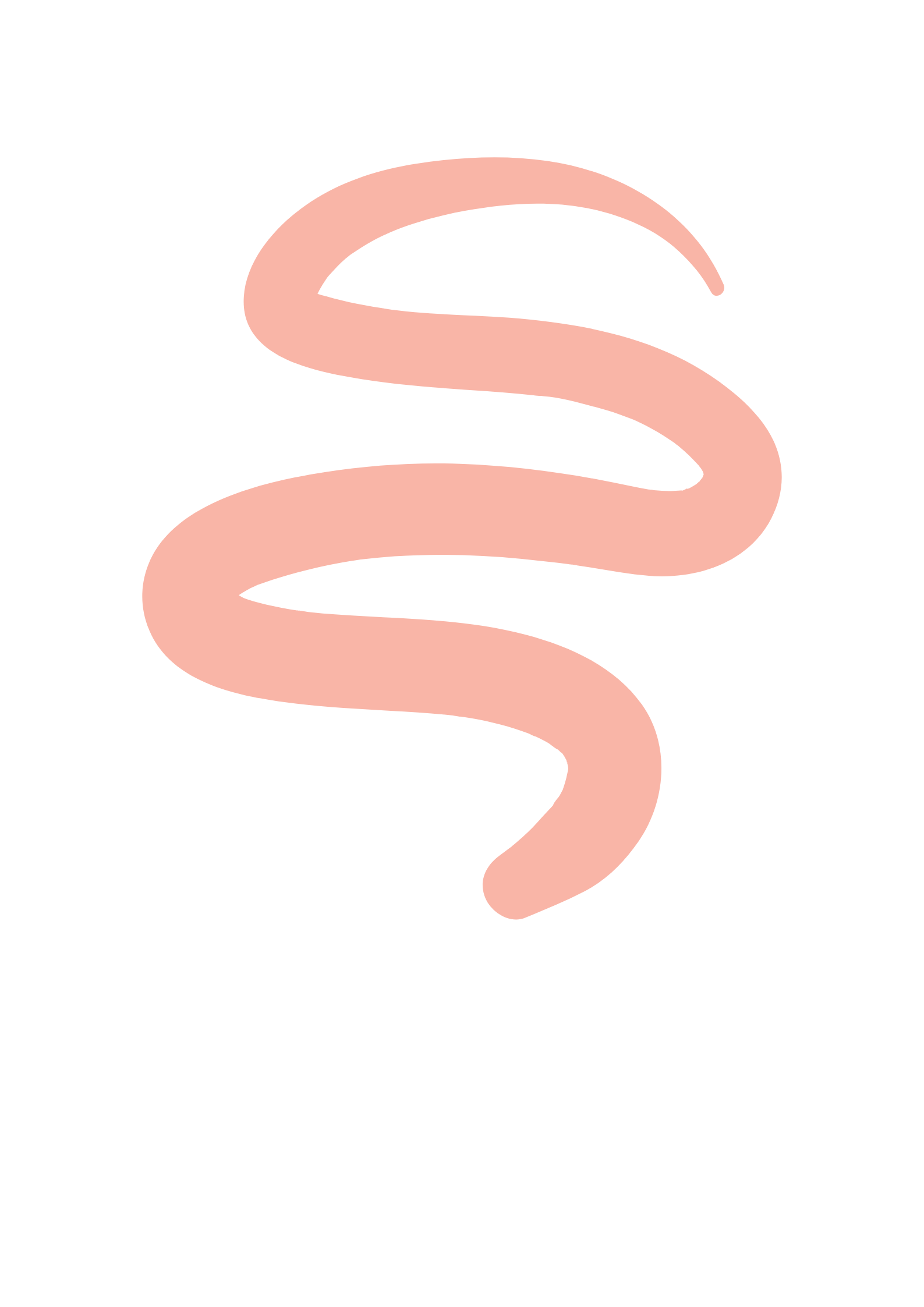 15
10
12
16
109
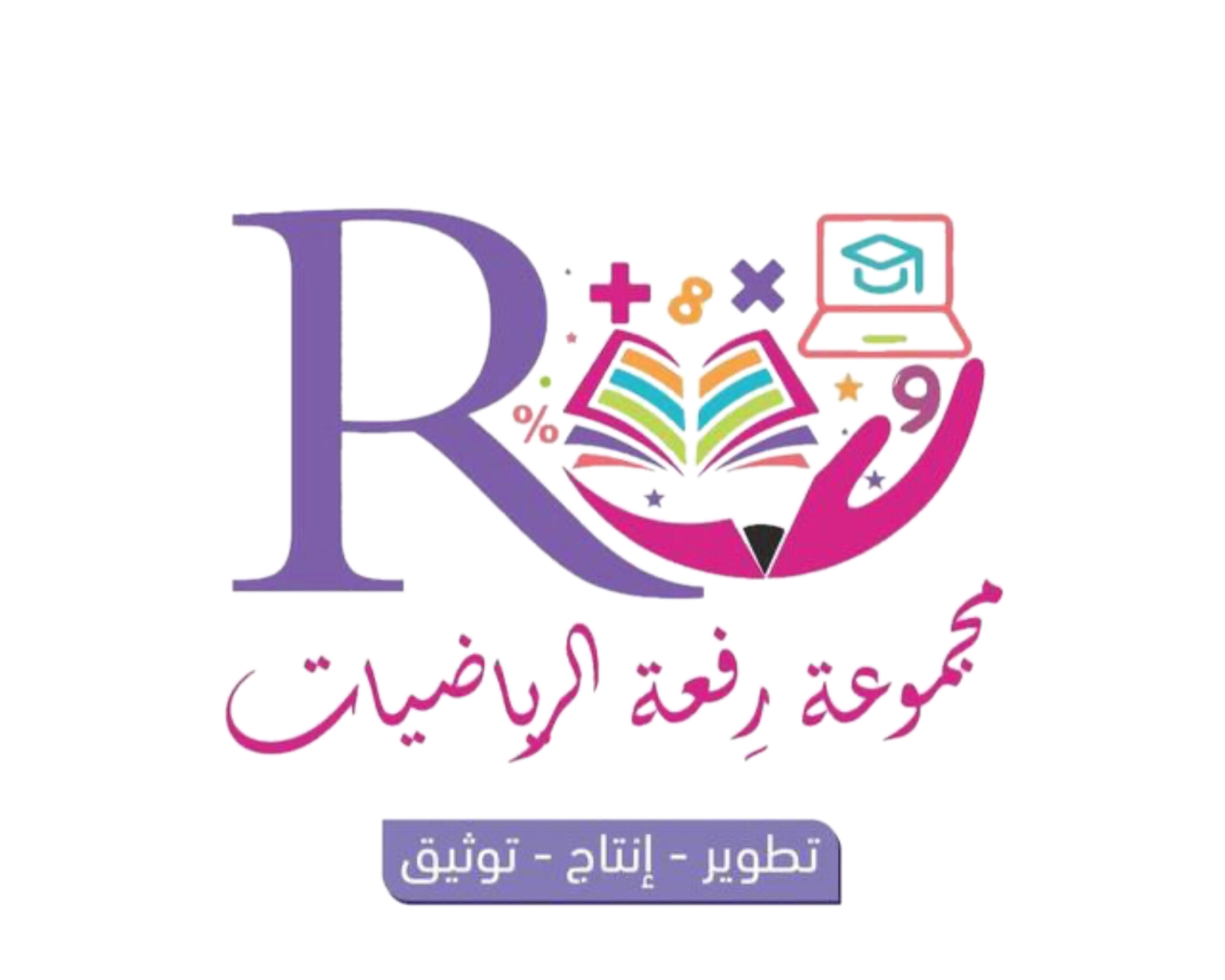 التهيئة
أجمع :
7
9
4+ 2 + 3  =
3+ 3 + 1 =
11
12
أحوط العدد الأقرب :
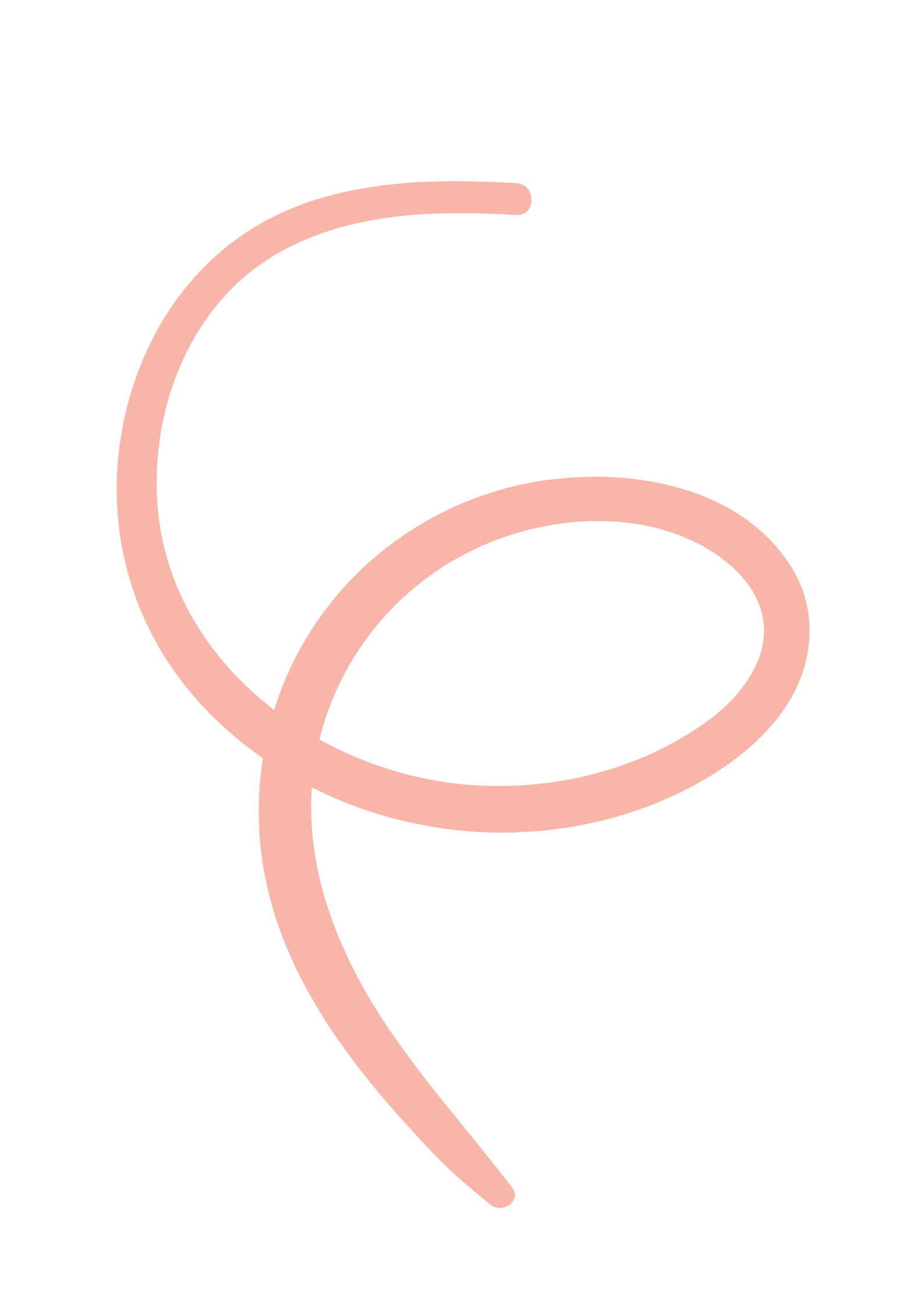 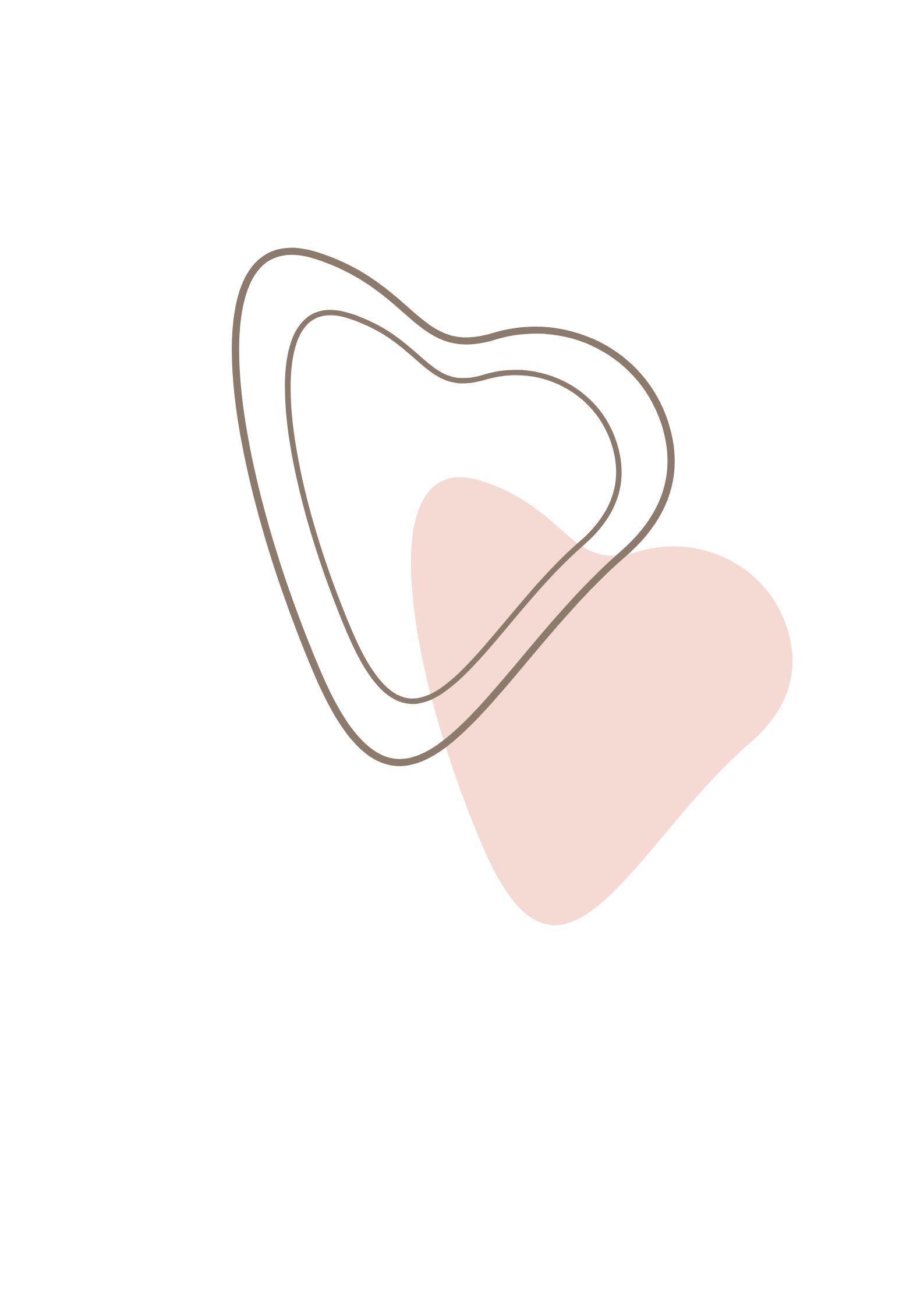 35 أقرب إلى :
   40  أو  20
87 أقرب إلى 
   90  أو 70
14
13
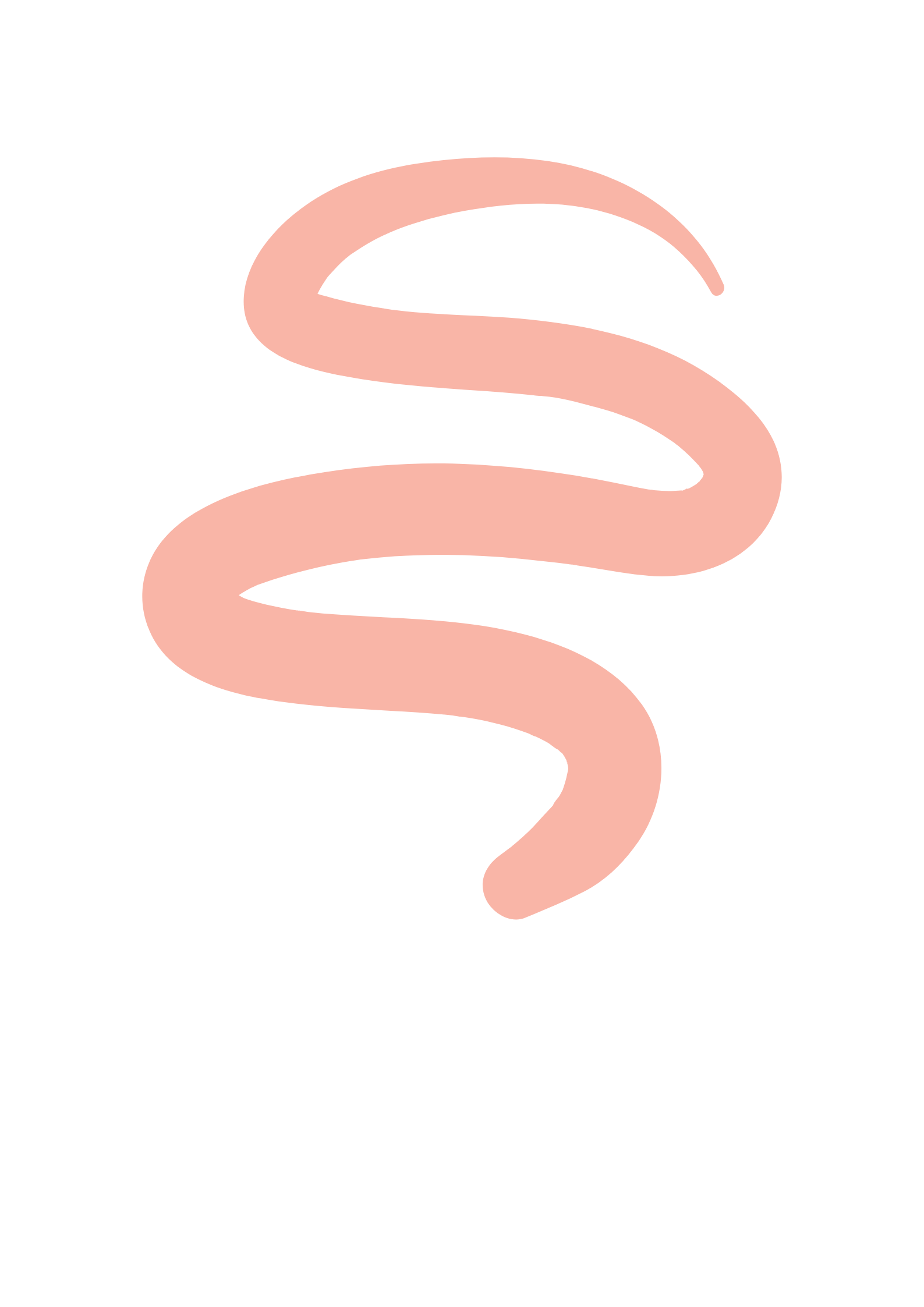 109
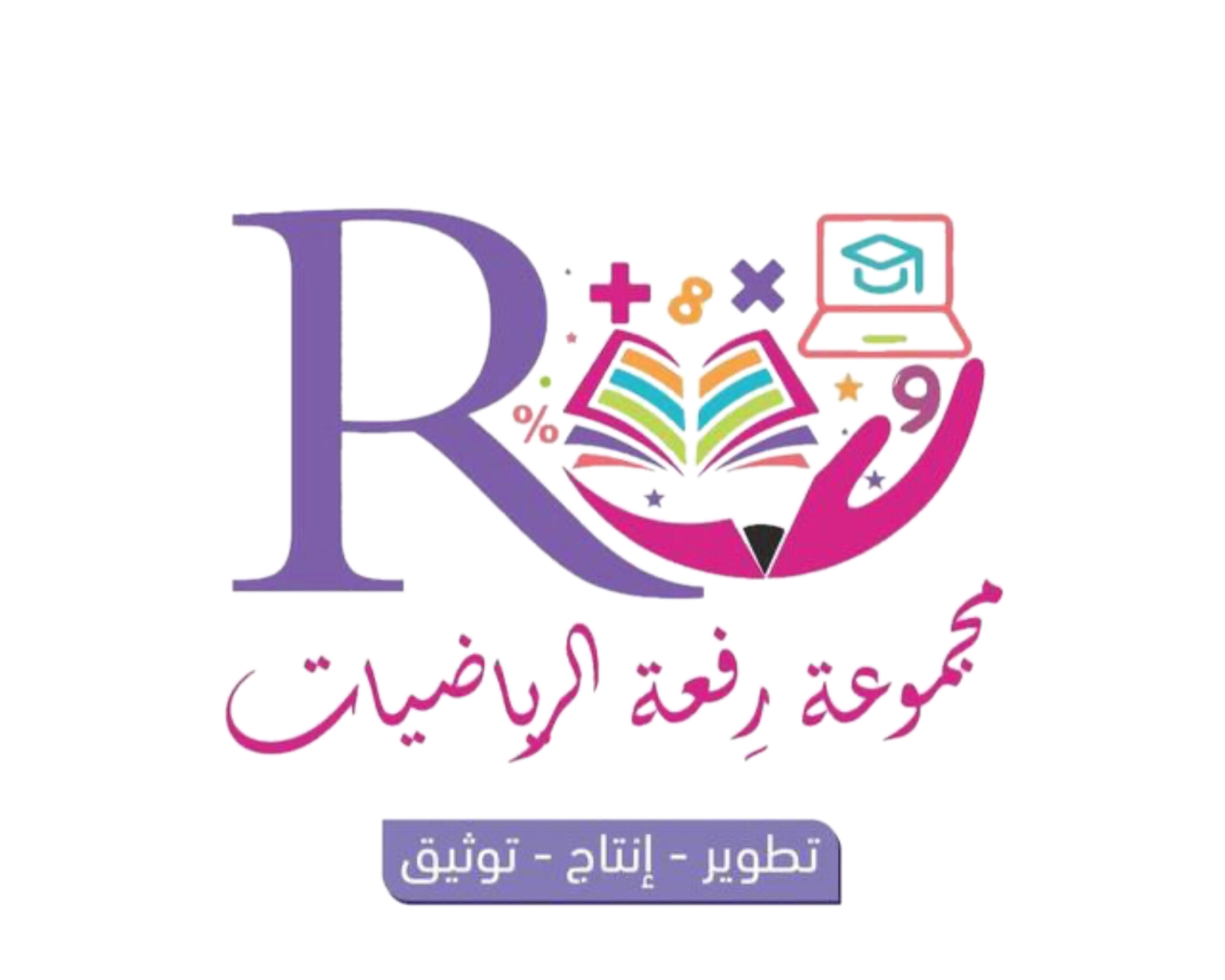 التهيئة
مع أحمد 5 كرات حمراء ، ومع سامي 3 كرات زرقاء ، أما هاني فمعه كرتان خضراوان . كم كرة مع الجميع ؟
11
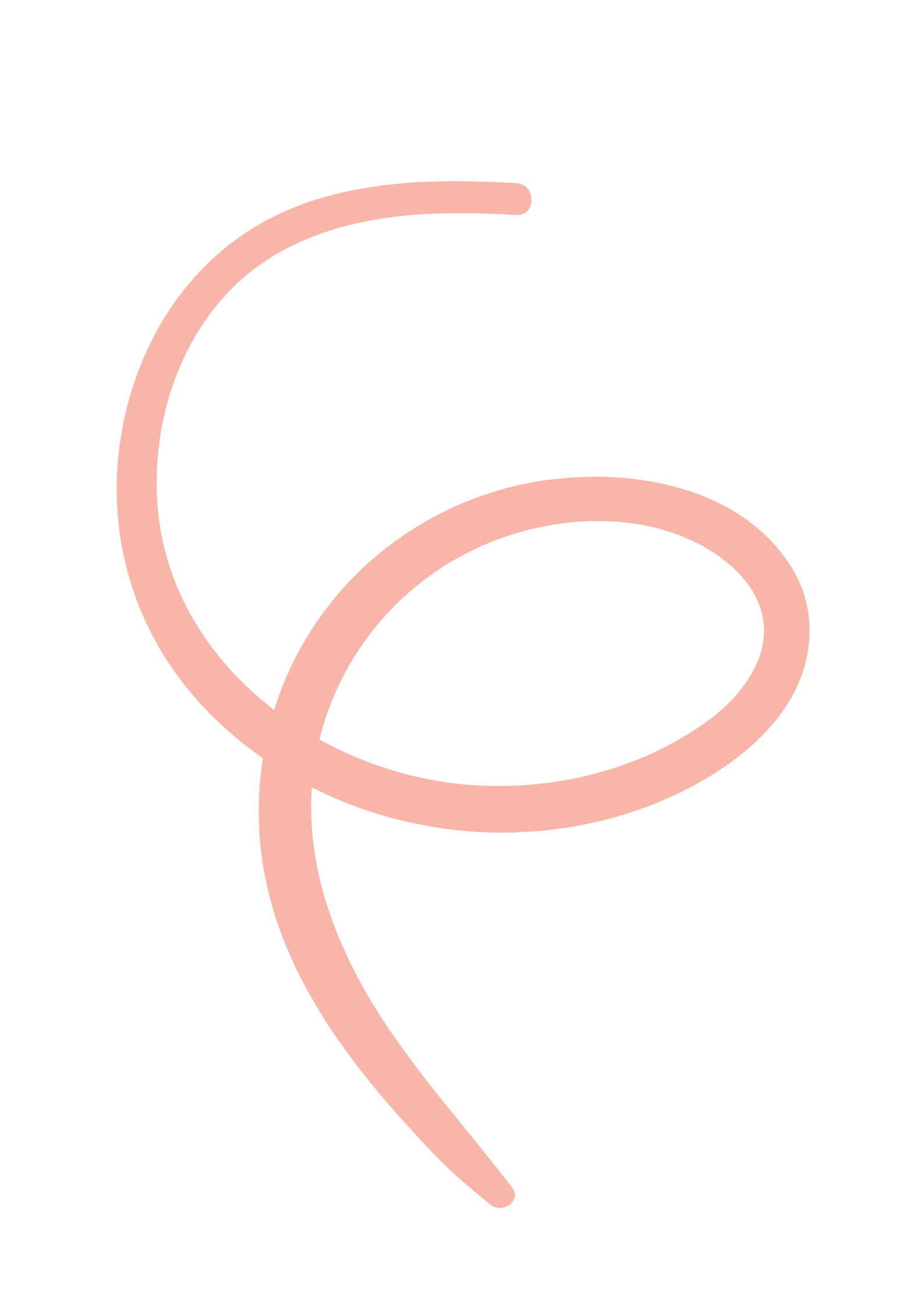 5 + 3 + 2 =10 كرات
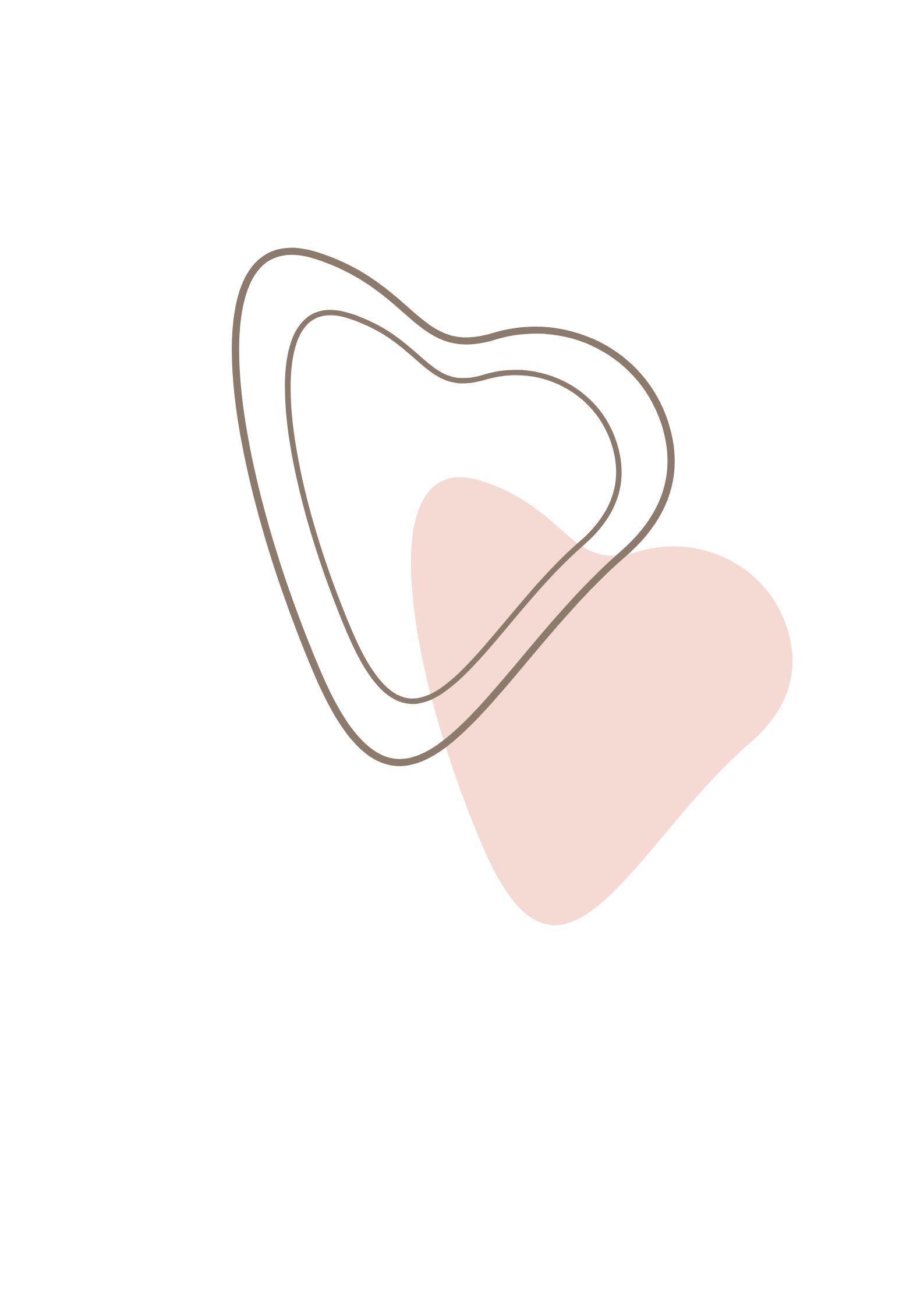 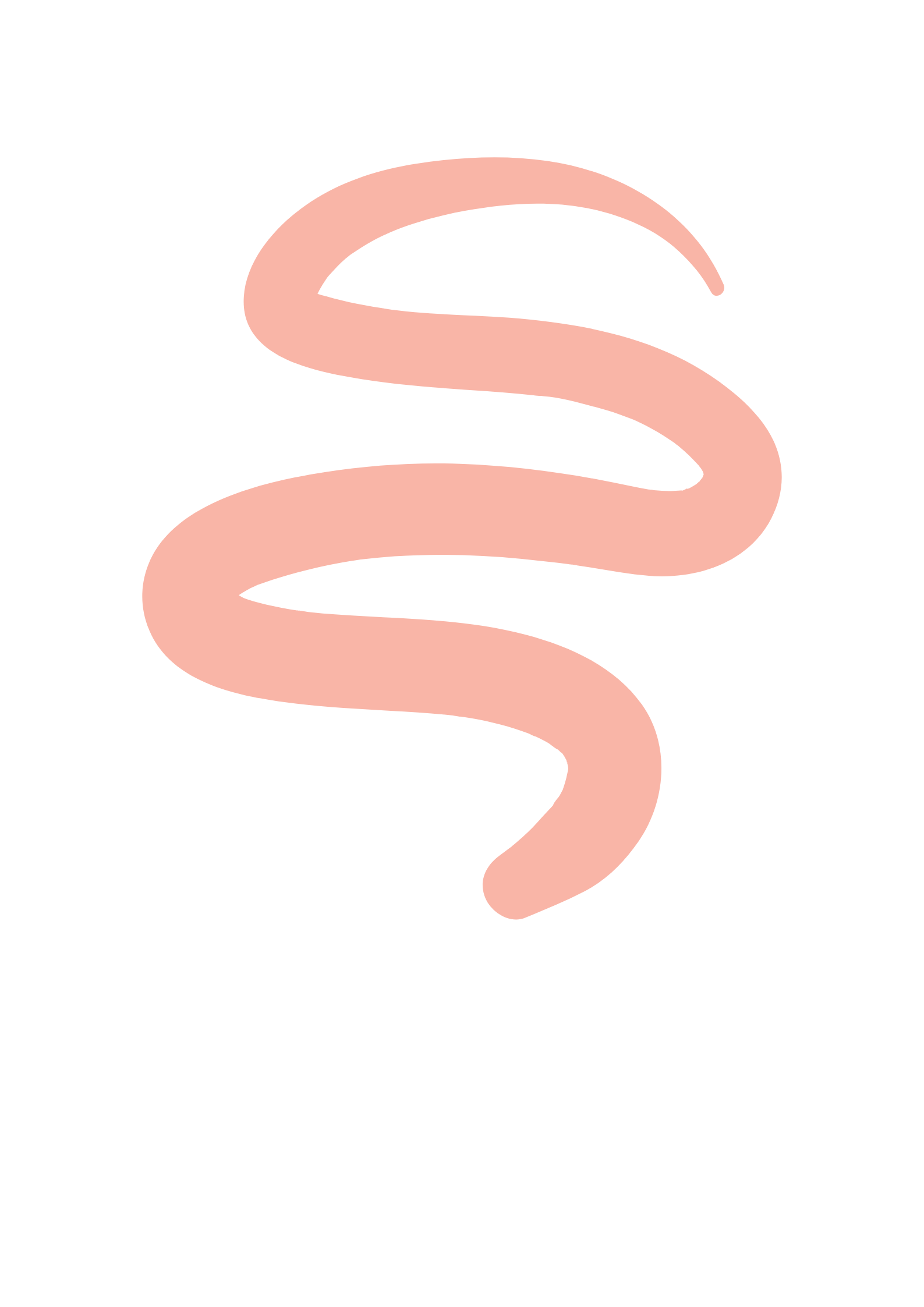 109
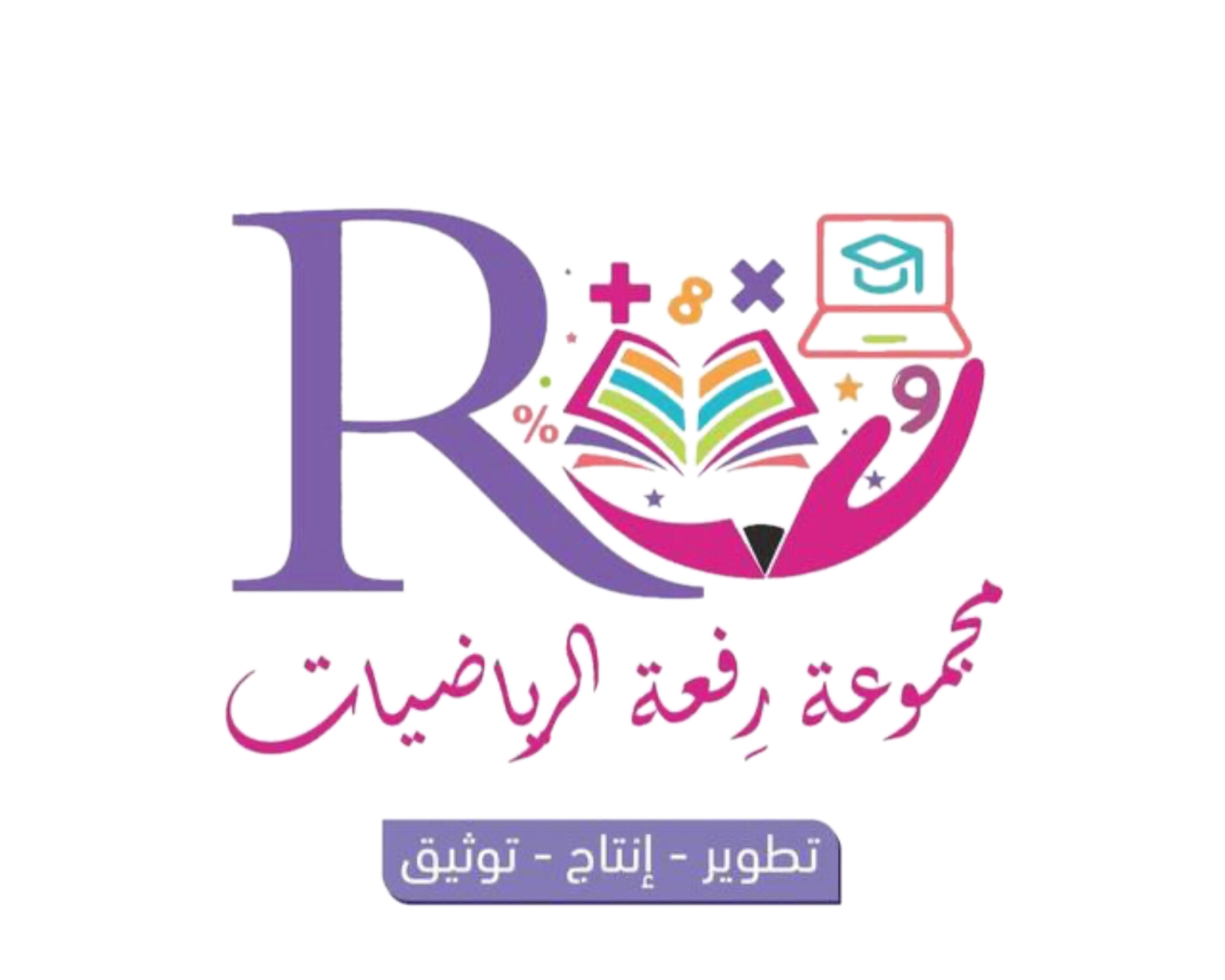 الواجب في منصة
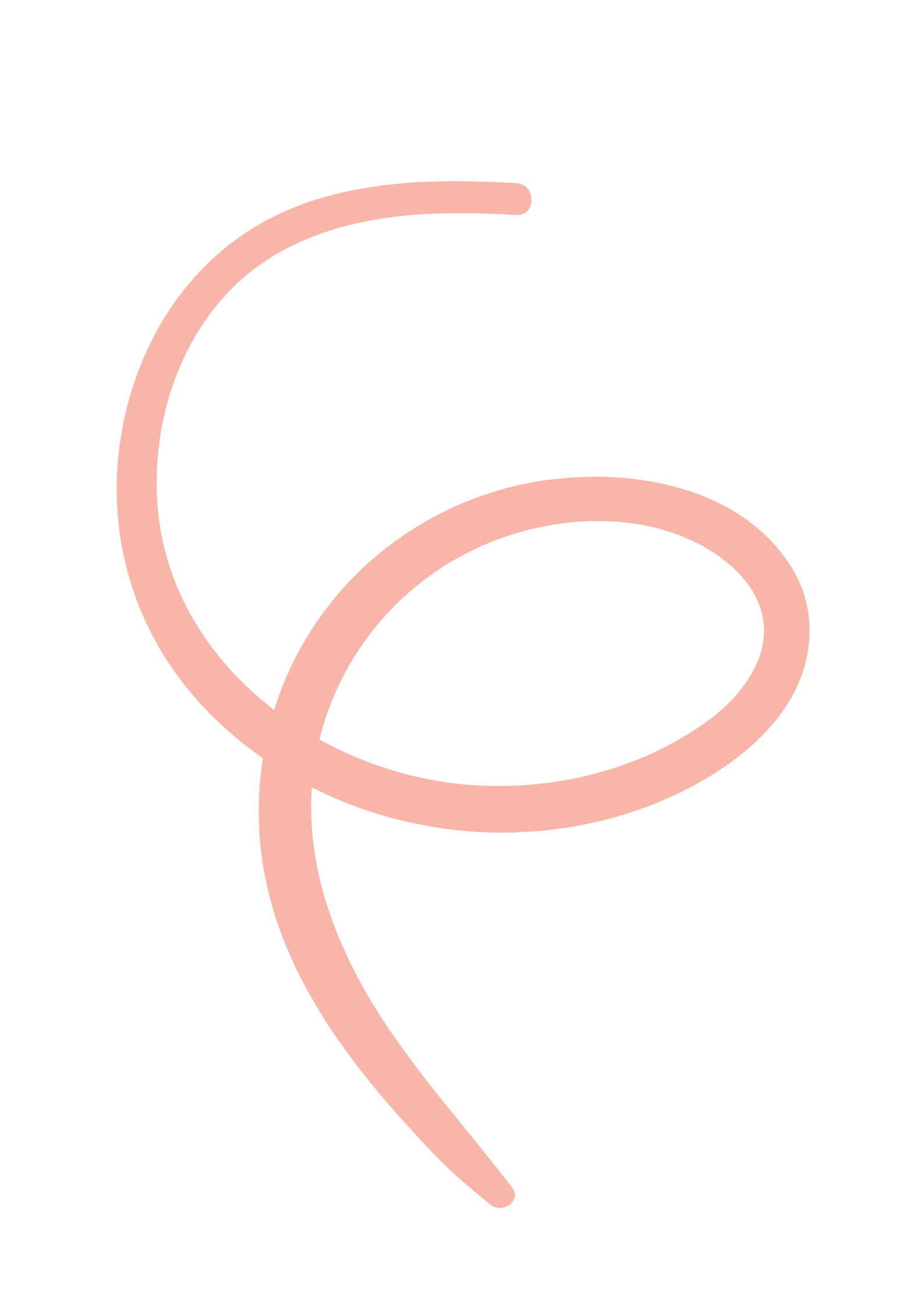 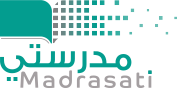 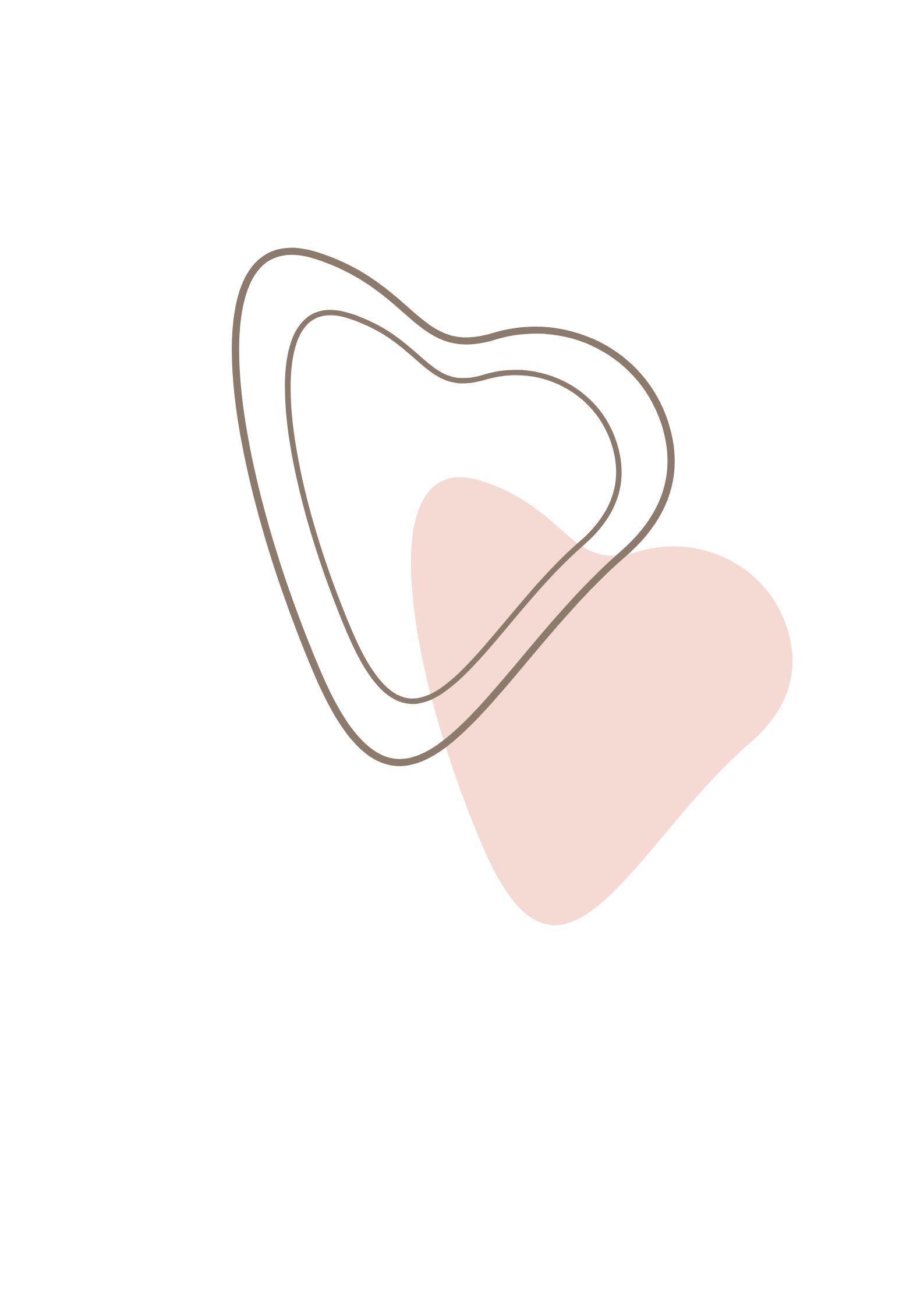 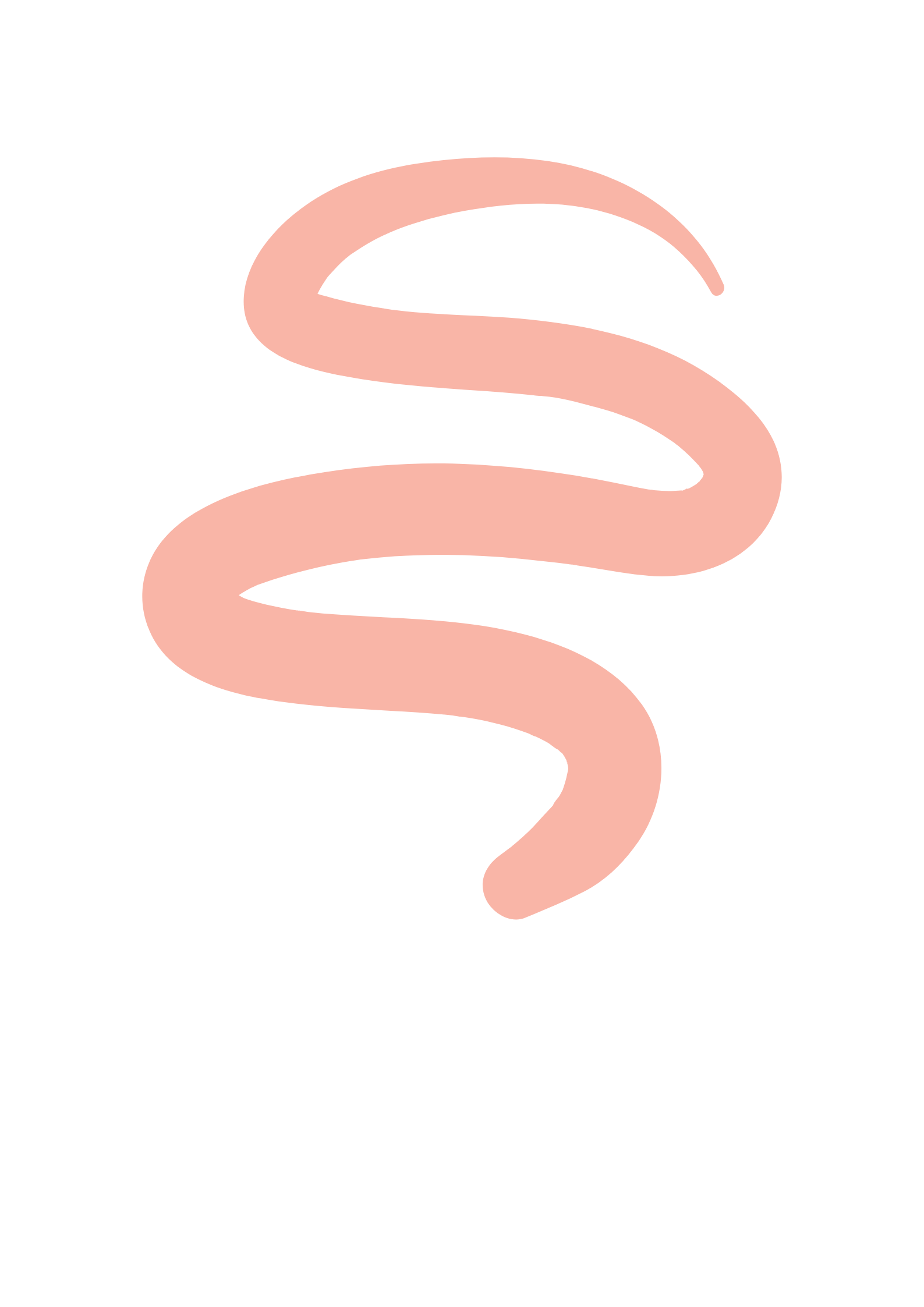